ЧТО ТАКОЕ РДДМ?
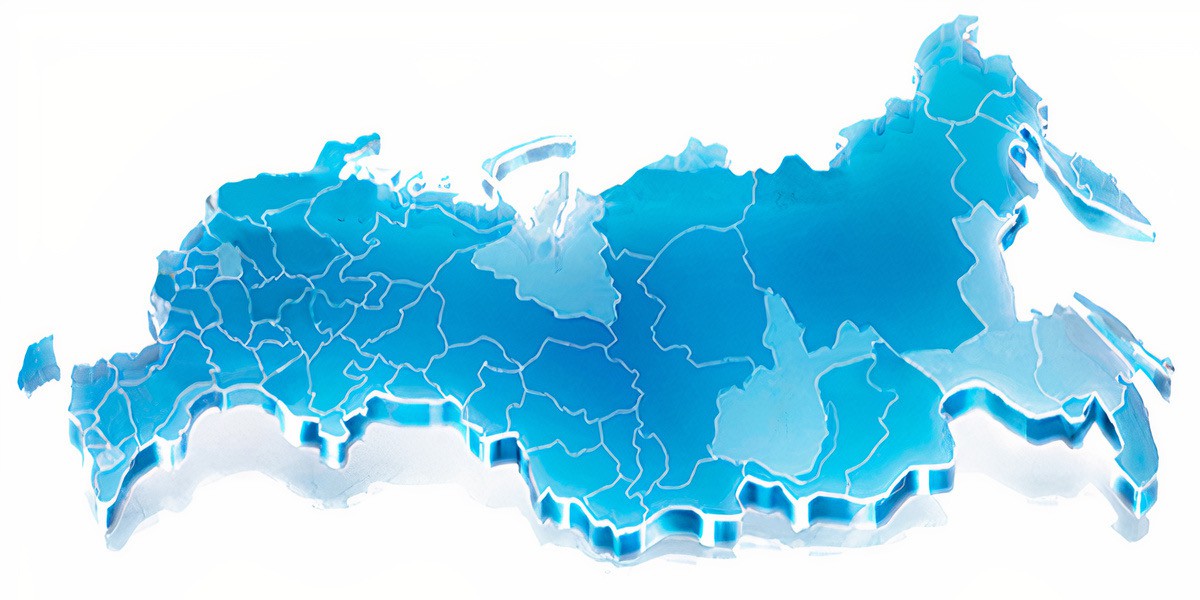 Общероссийское общественно-государственное движение детей и молодежи
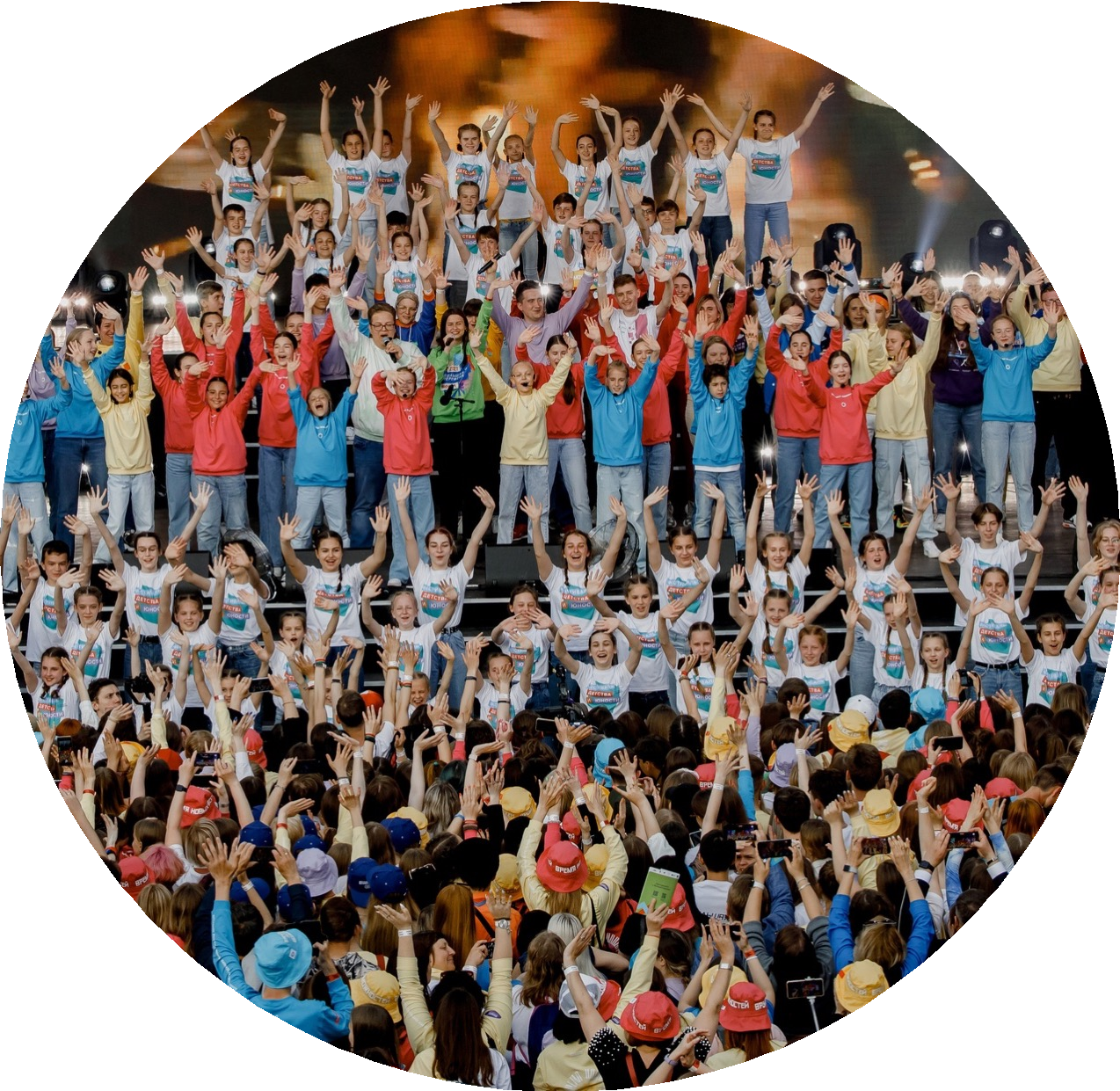 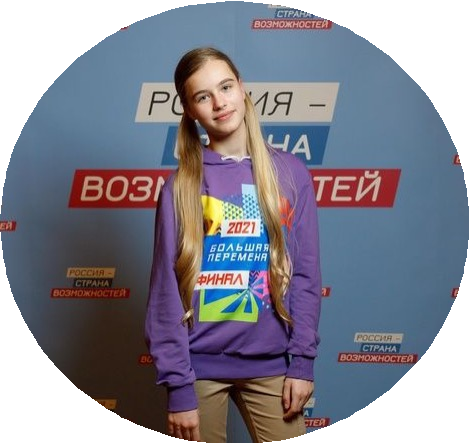 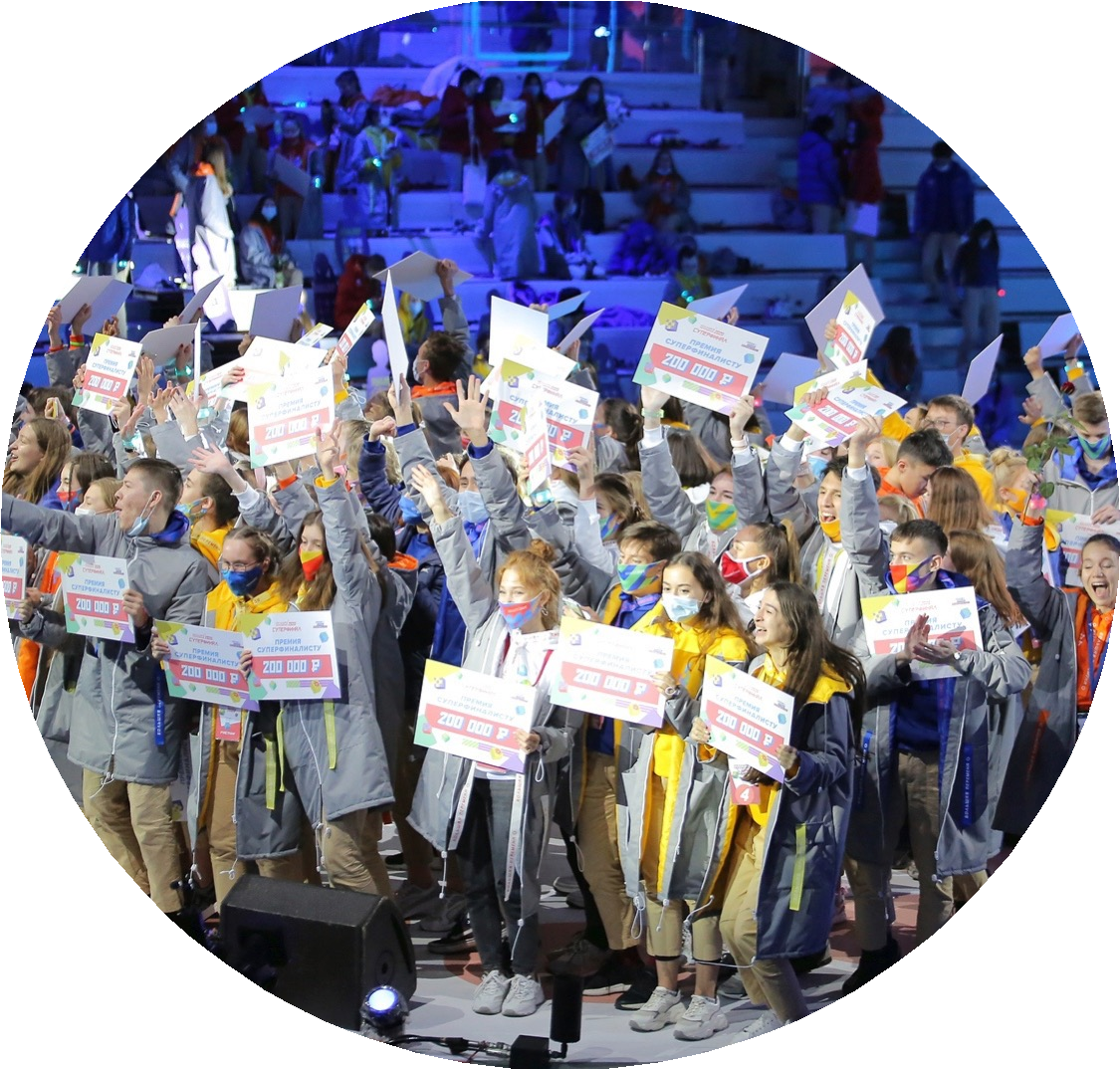 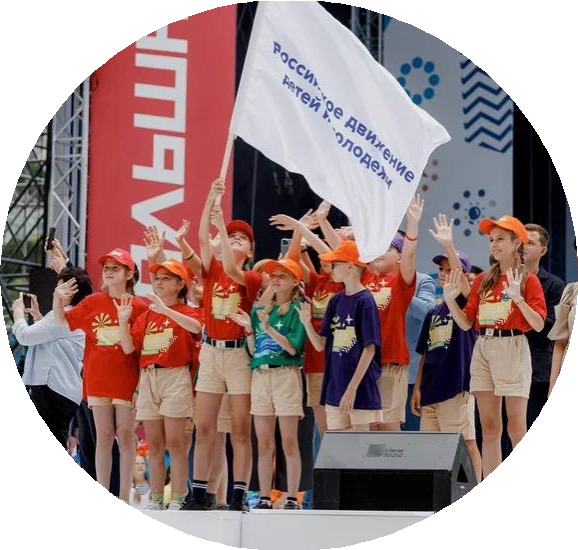 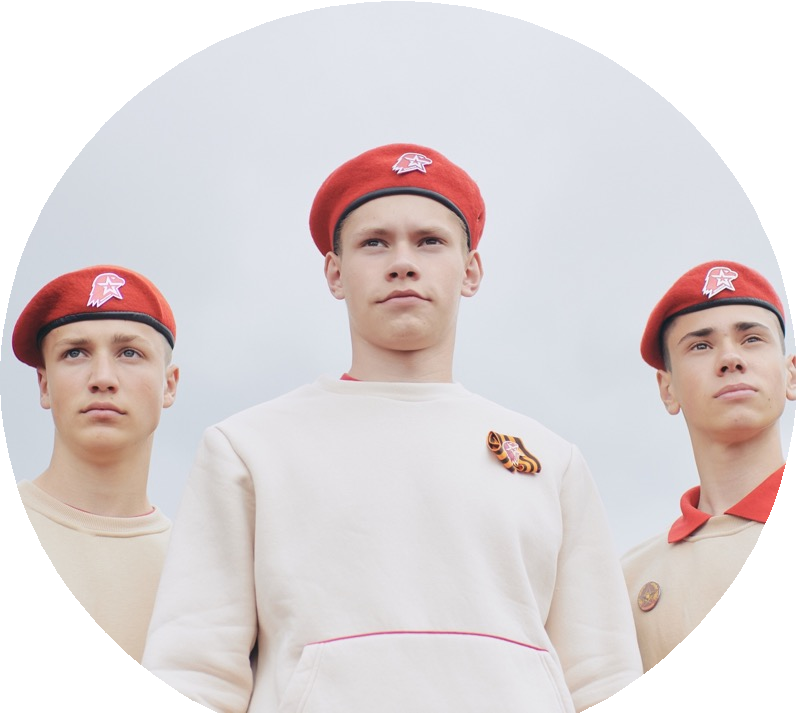 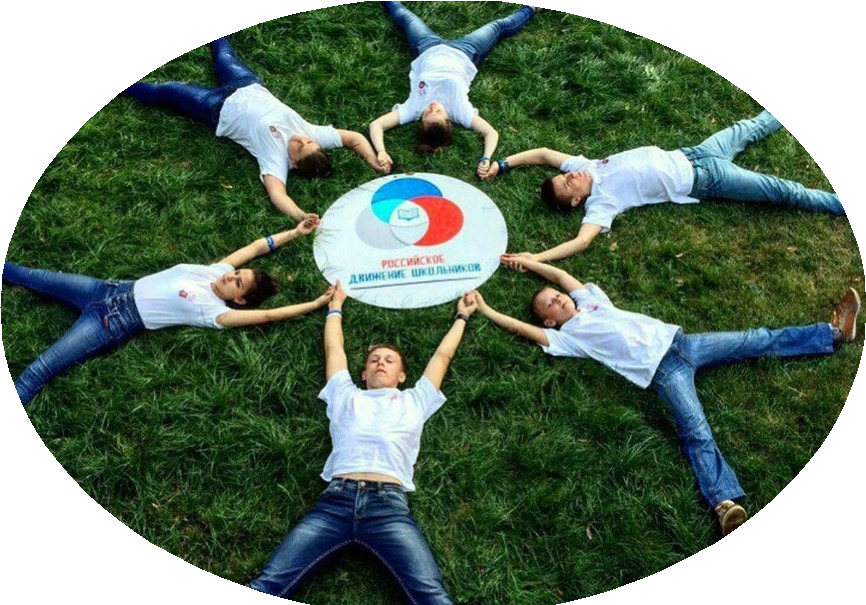 02
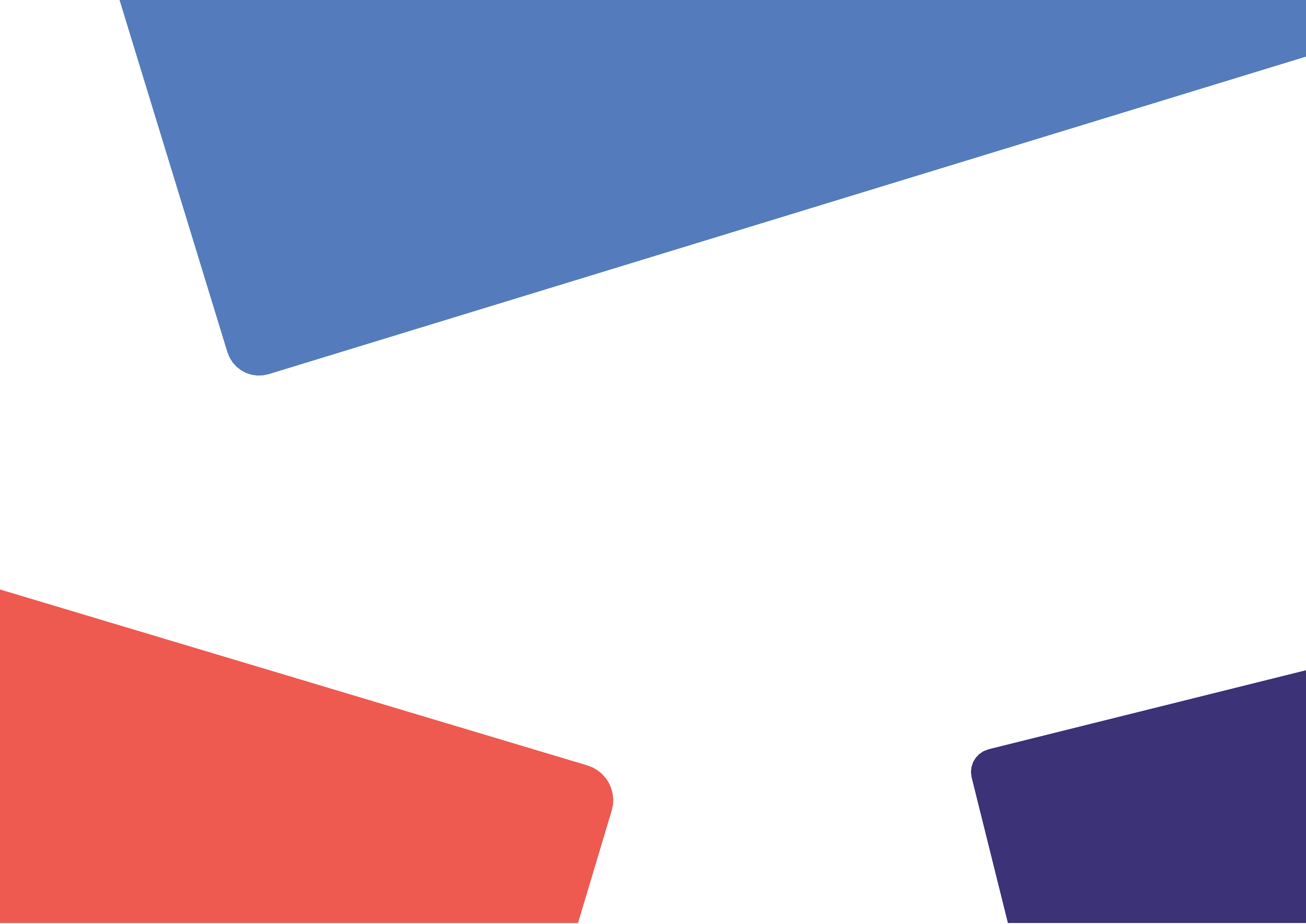 Что это за Движение?
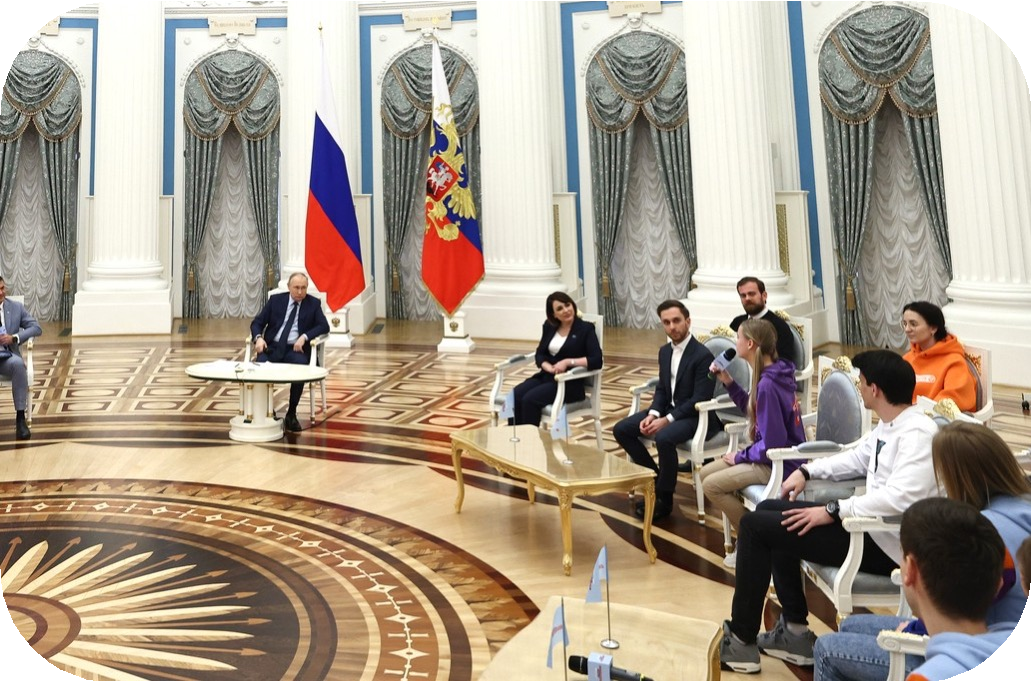 Общероссийское общественно-государственное движение детей и молодежи - это единое движение, создающееся совместно
с детьми. Движение сплотит все детские организации, движения и объединения в стране, охватит наибольшее количество детей и подростков, даст им огромную поддержку. В Движении каждый
найдет для себя полезное и интересное дело, сможет раскрыть свой потенциал в многогранной палитре возможностей.
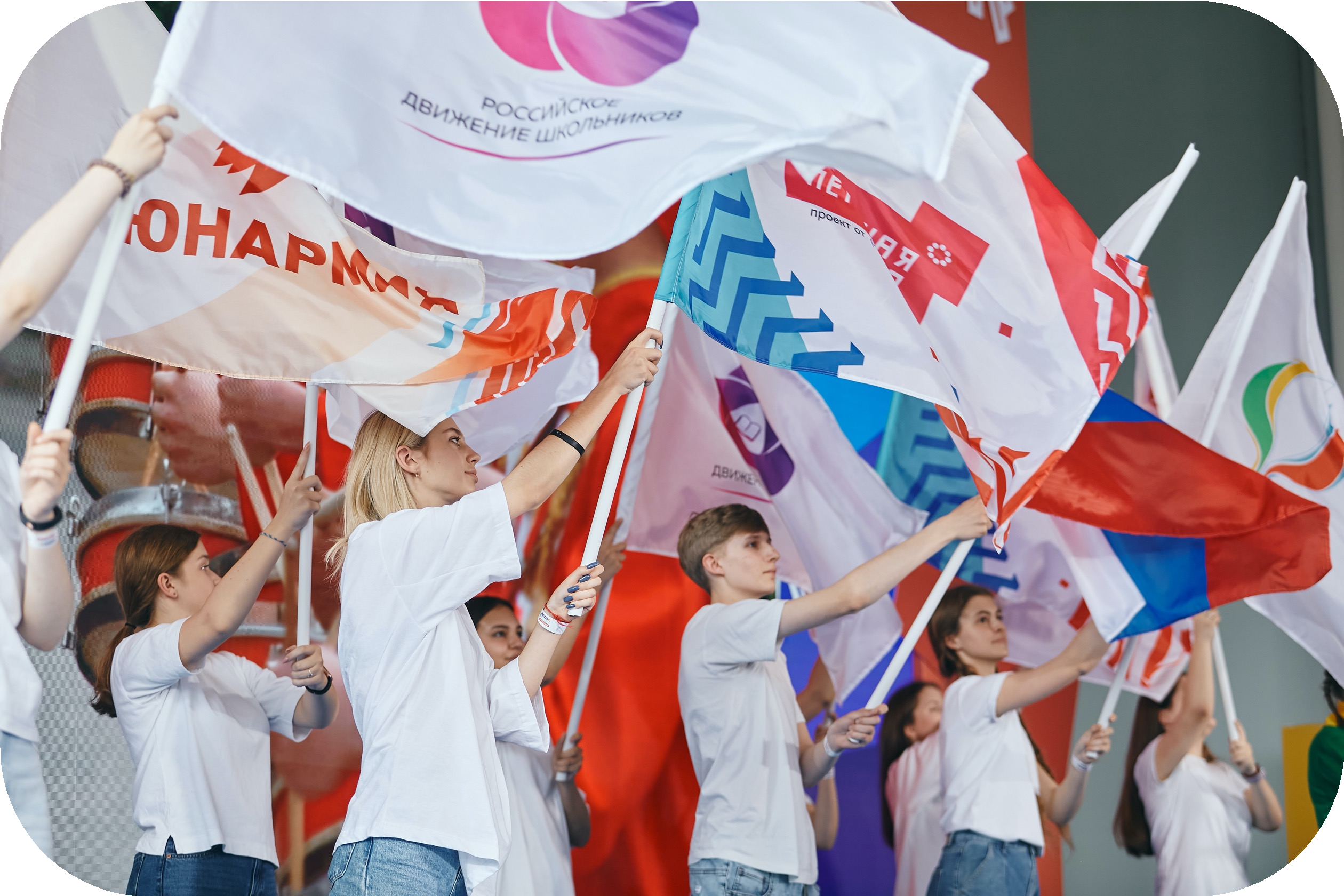 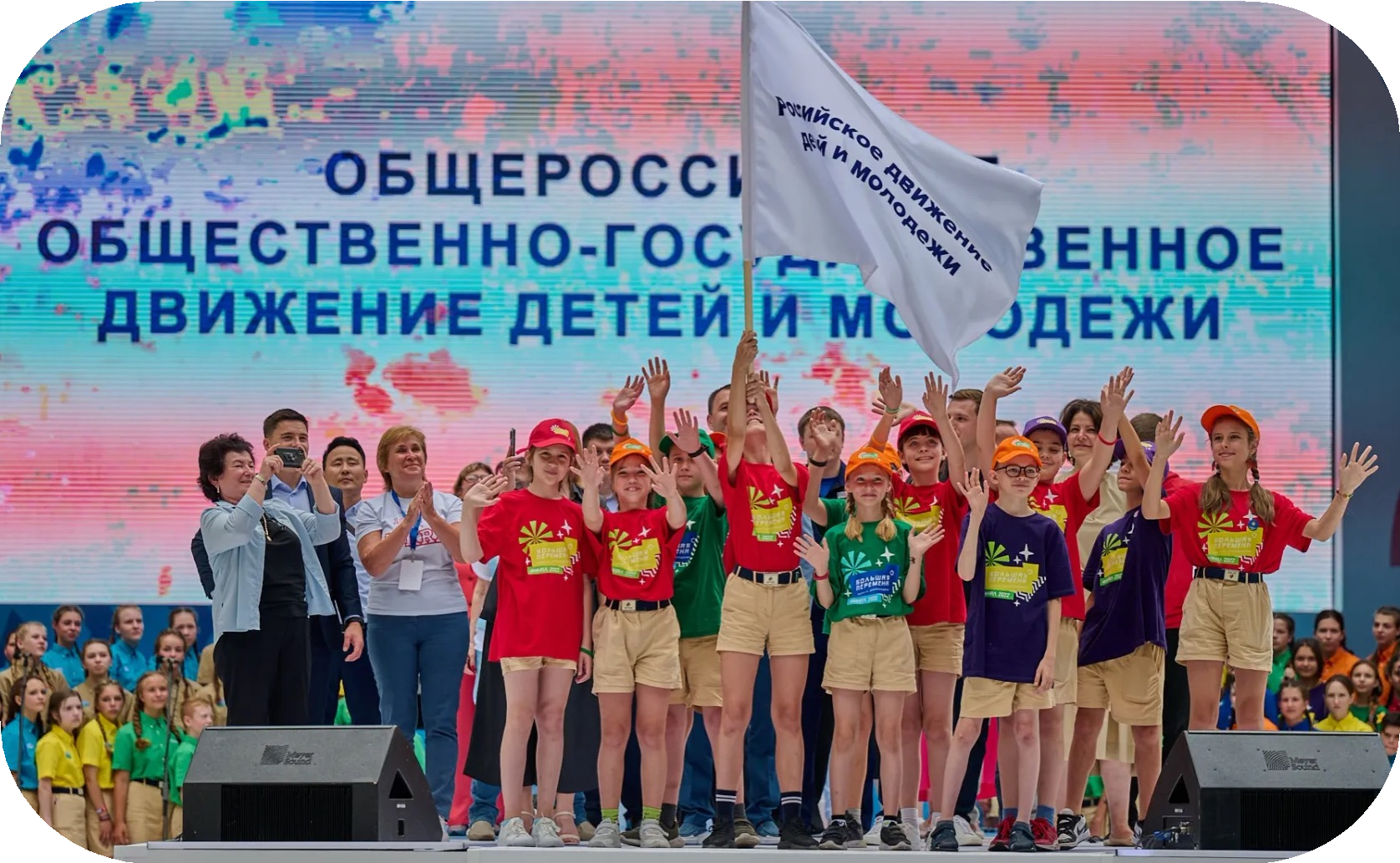 03
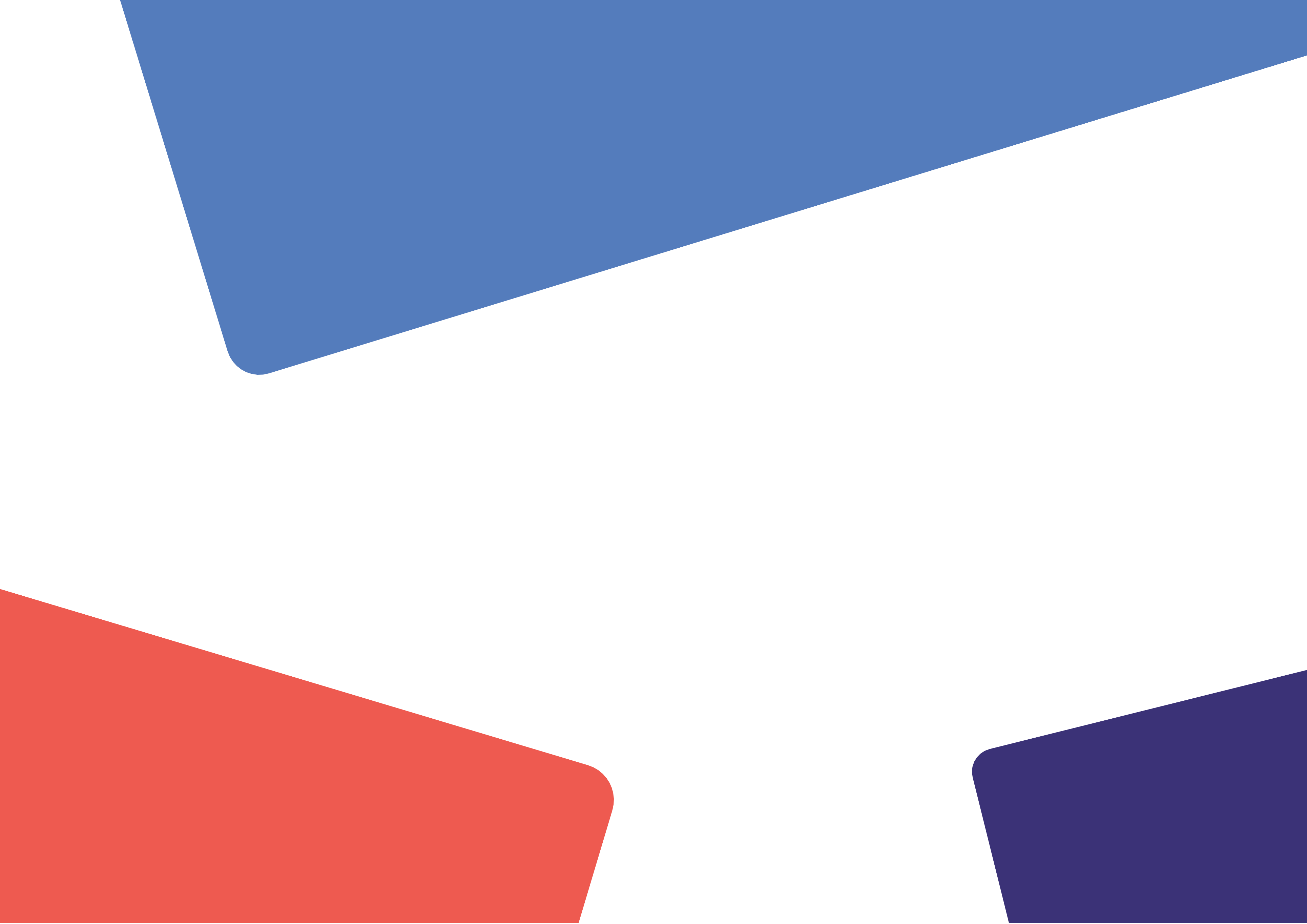 Цель и задачи Движения
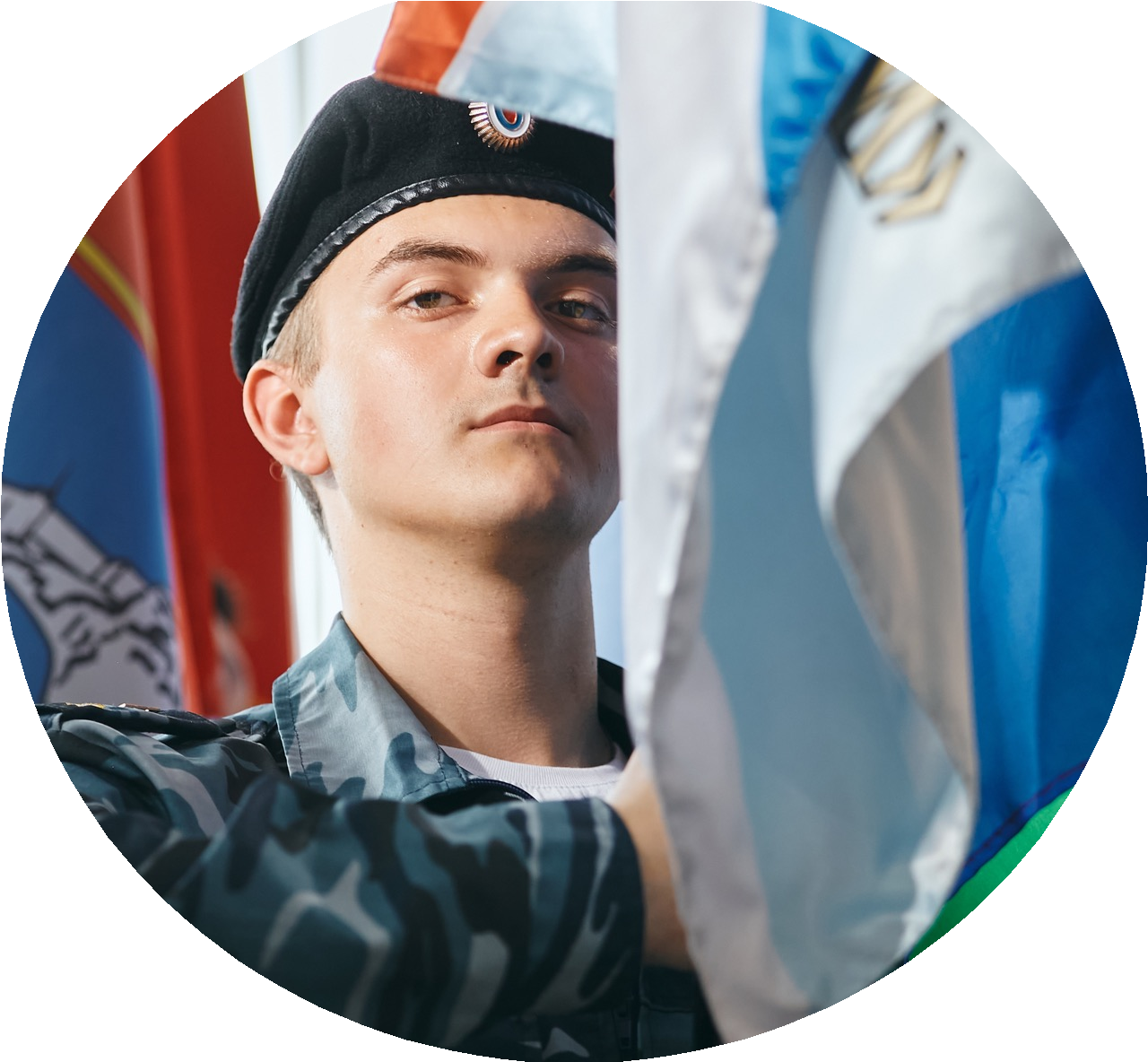 Задачи
Содействие проведению
государственной политики
в интересах детей и молодежи
Цель
Подготовка детей и молодежи к полноценной
жизни в обществе, включая формирование их мировоззрения на основе традиционных российских духовных и нравственных ценностей, а также развитие у детей и молодежи общественно значимой и творческой активности, высоких нравственных качеств, любви и уважения к Отечеству.
Содействие воспитанию детей, их профессиональной ориентации, организации досуга детей и молодежи
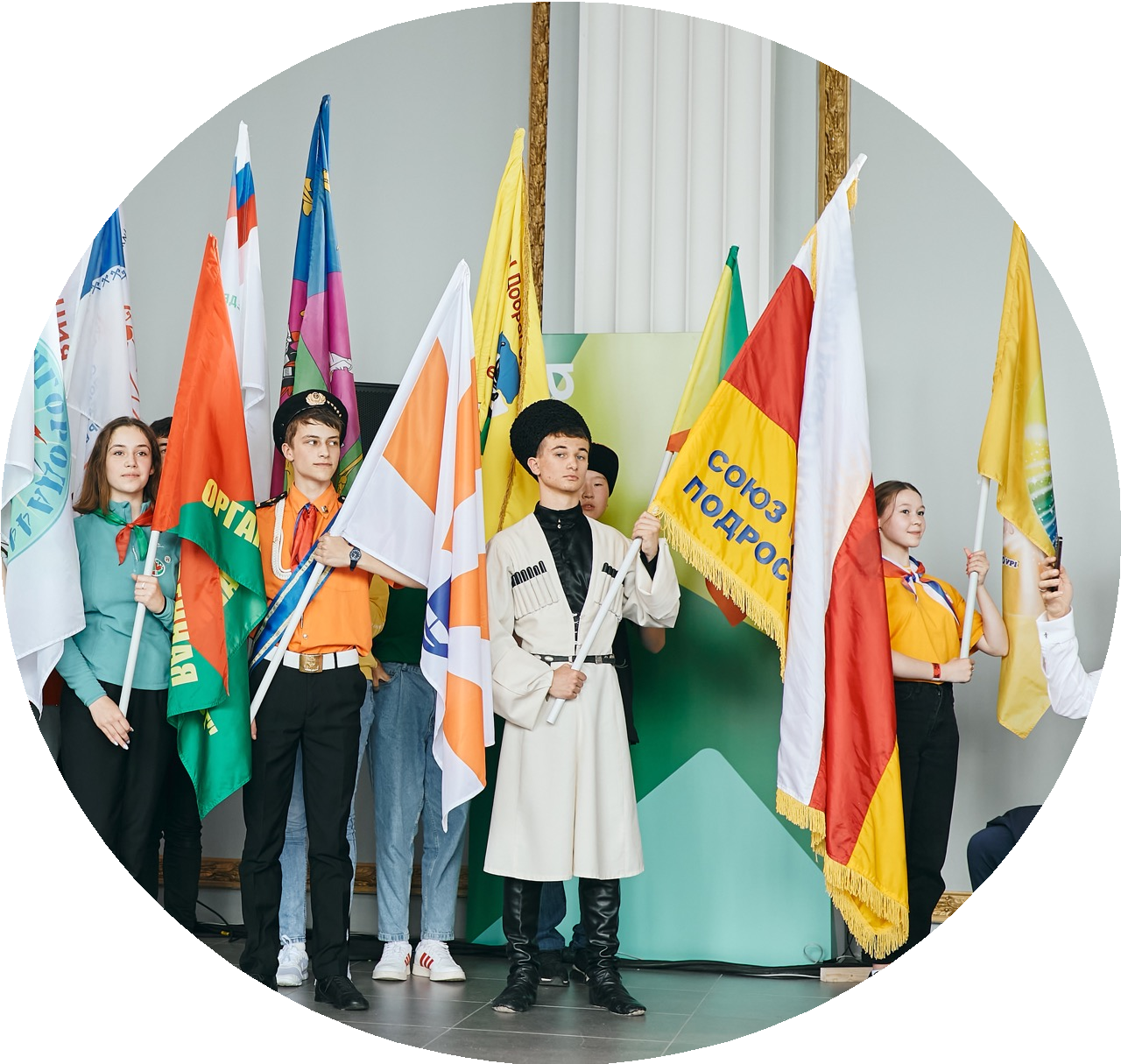 Создание равных возможностей для всестороннего развития и самореализации детей и молодежи
Статья 2, пункт 1, пп 4 Федерального закона № 261-ФЗ
Статья 2, пункт 1, пп 1, пп 2, пп3 Федерального закона № 261-ФЗ
04
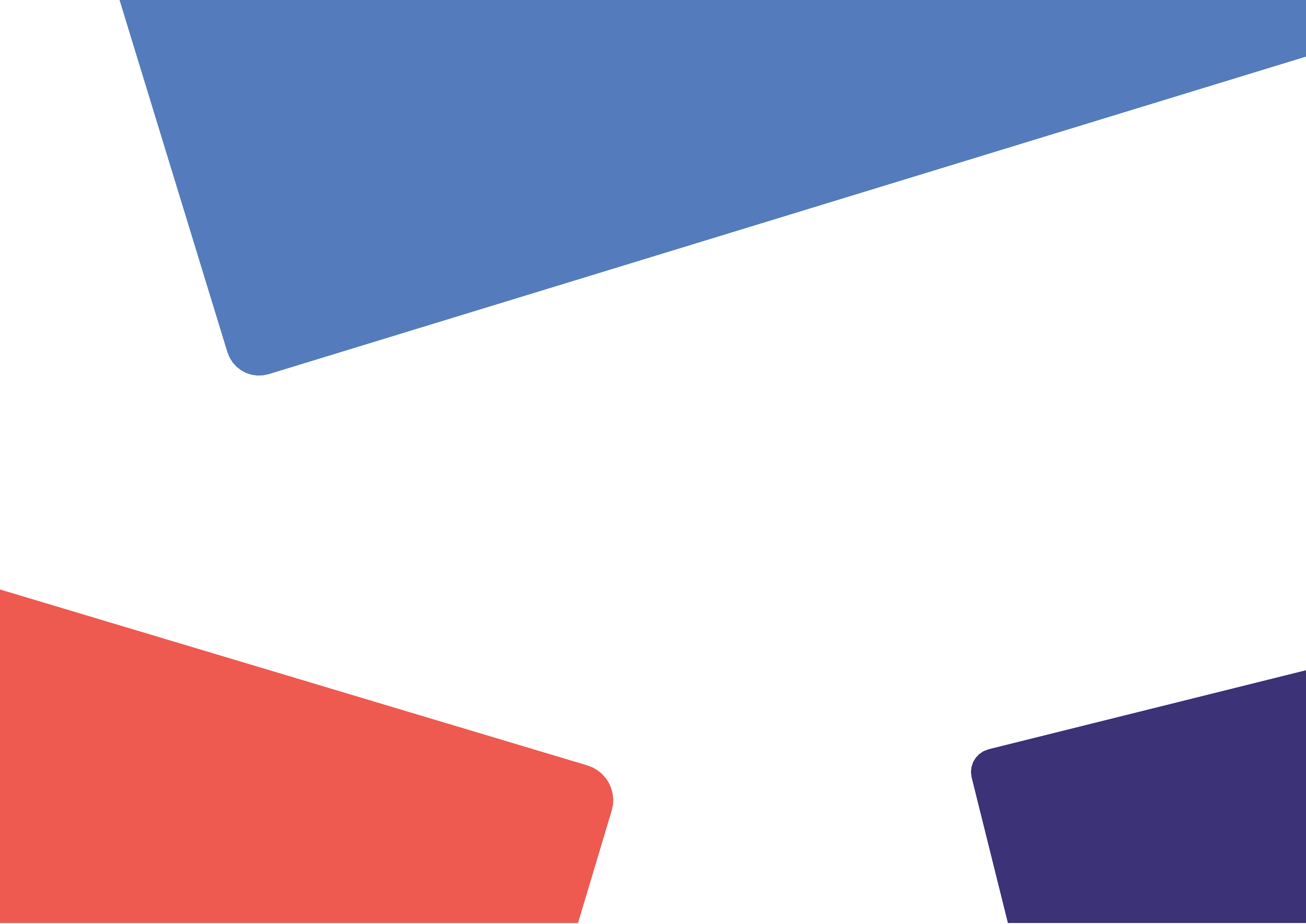 Структура Движения
Контрольно-ревизионный орган – Центральная контрольно- ревизионная комиссия
Высший руководящий орган – Съезд Движения
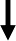 Наблюдательный орган –
Наблюдательный совет Движения
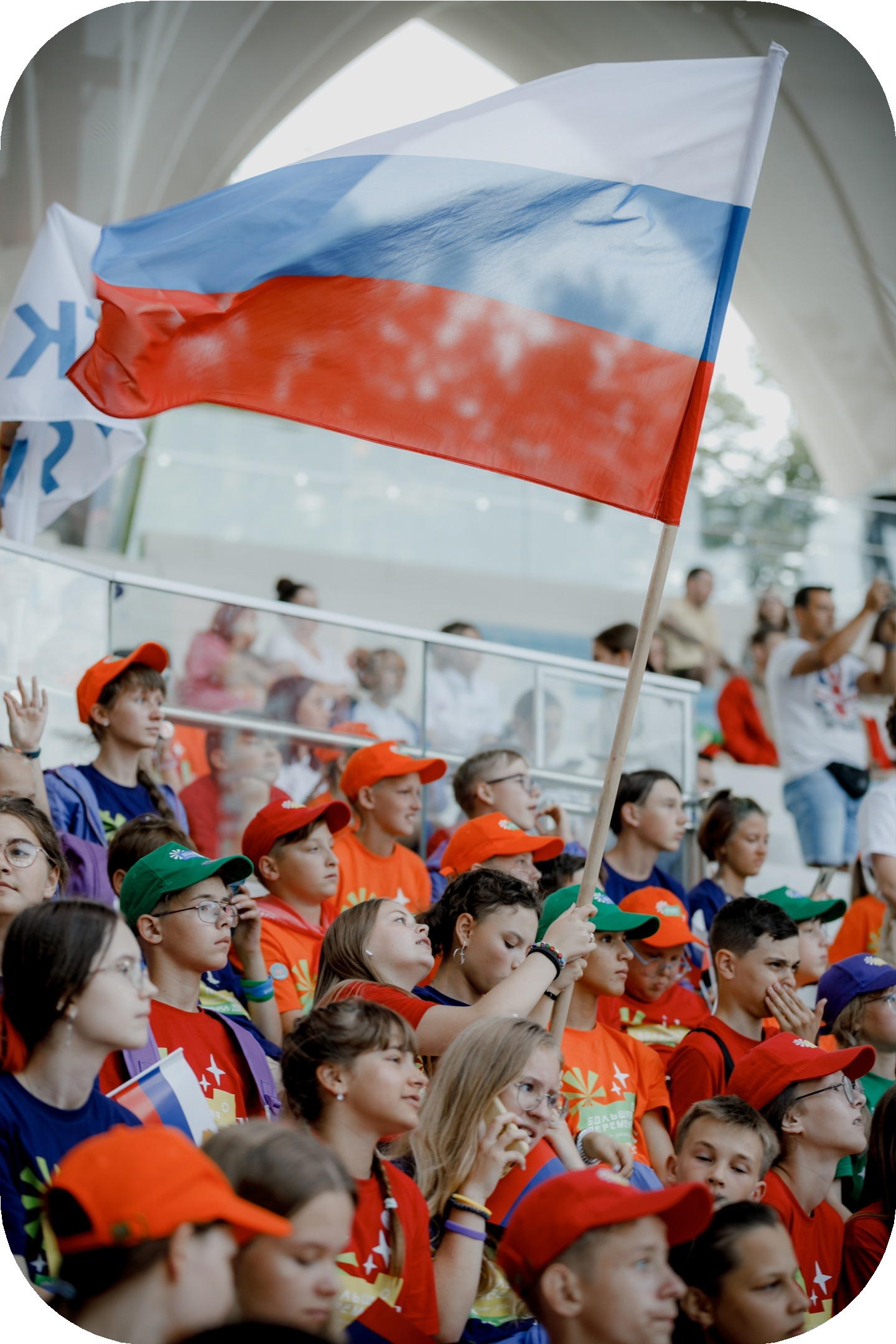 Совет участников-обучающихся Движения
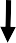 Постоянно действующий руководящий орган – Координационный совет Движения
Экспертный и консультативный орган – Научно-методический совет Движения
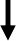 Коллегиально-исполнительный орган – Правление Движения
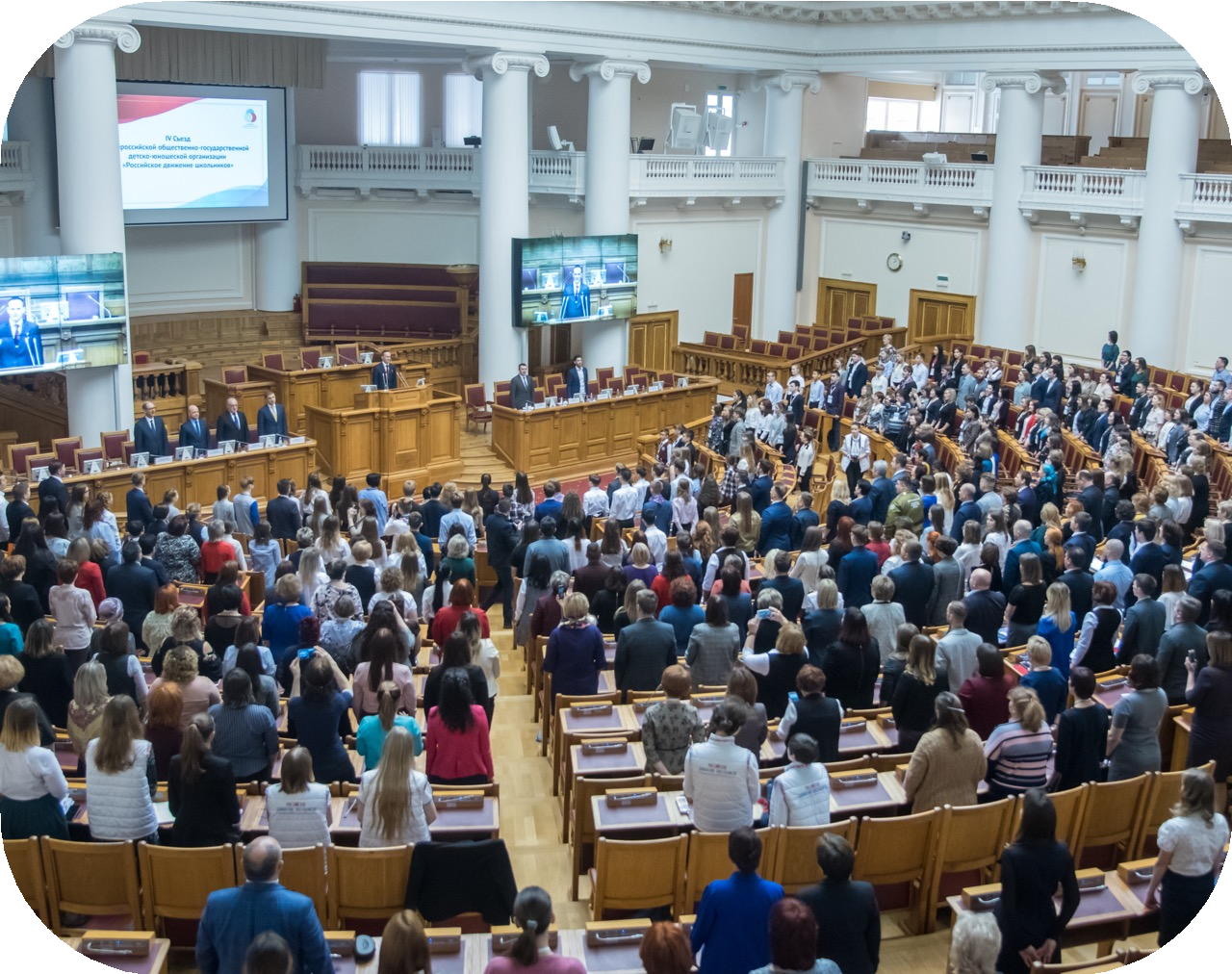 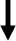 Единоличный исполнительный орган – Председатель Правления
Региональное отделение Местное отделение Первичное отделение
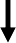 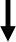 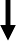 06
Полномочия ФОИВ
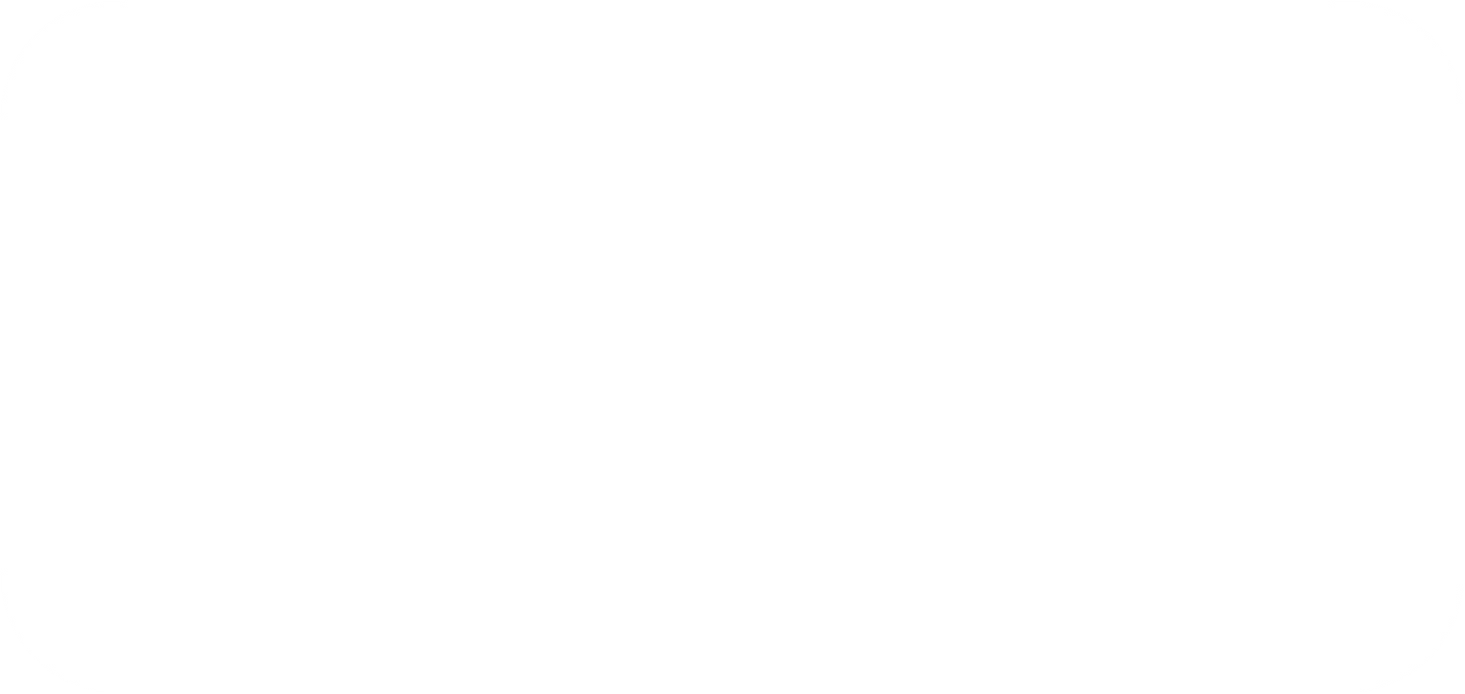 Министерство просвещения Российской Федерации
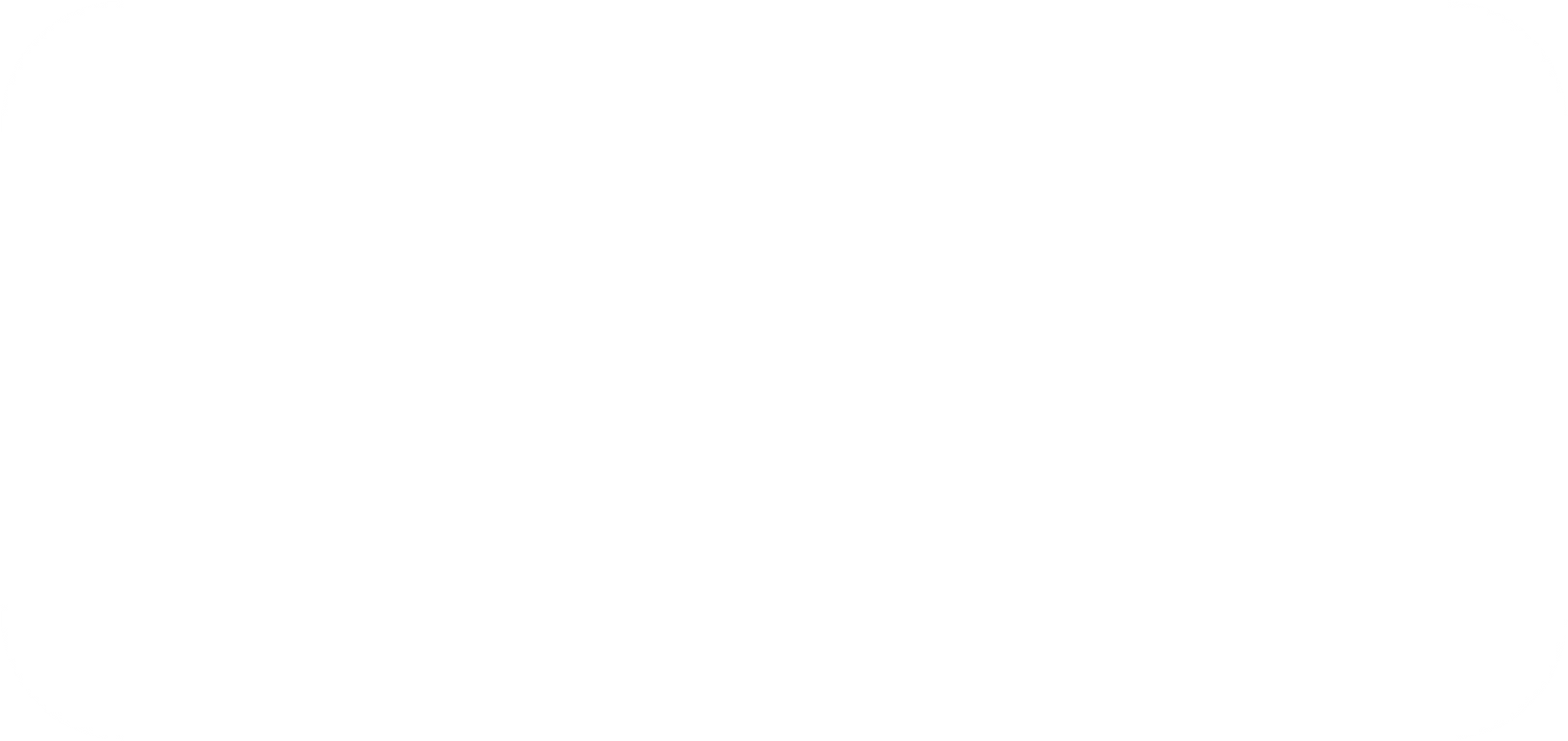 Федеральное агентство по делам молодежи
Координация деятельности Движения в организациях, осуществляющих образовательную деятельность по реализации основных общеобразовательных программ, образовательных программ среднего профессионального образования, в организациях отдыха детей и их оздоровления.


Статья 6, пункт 3 Федерального закона № 261-ФЗ
Координация деятельности Движения, осуществляемой вне организаций отдыха детей и их оздоровления, организаций, осуществляющих образовательную деятельность по реализации основных общеобразовательных программ, образовательных программ среднего профессионального образования, в том числе в организациях, образующих инфраструктуру молодежной политики, организациях в области культуры и спорта, иных организациях, осуществляющих работу с детьми и молодежью.


Статья 6, пункт 4 Федерального закона № 261-ФЗ
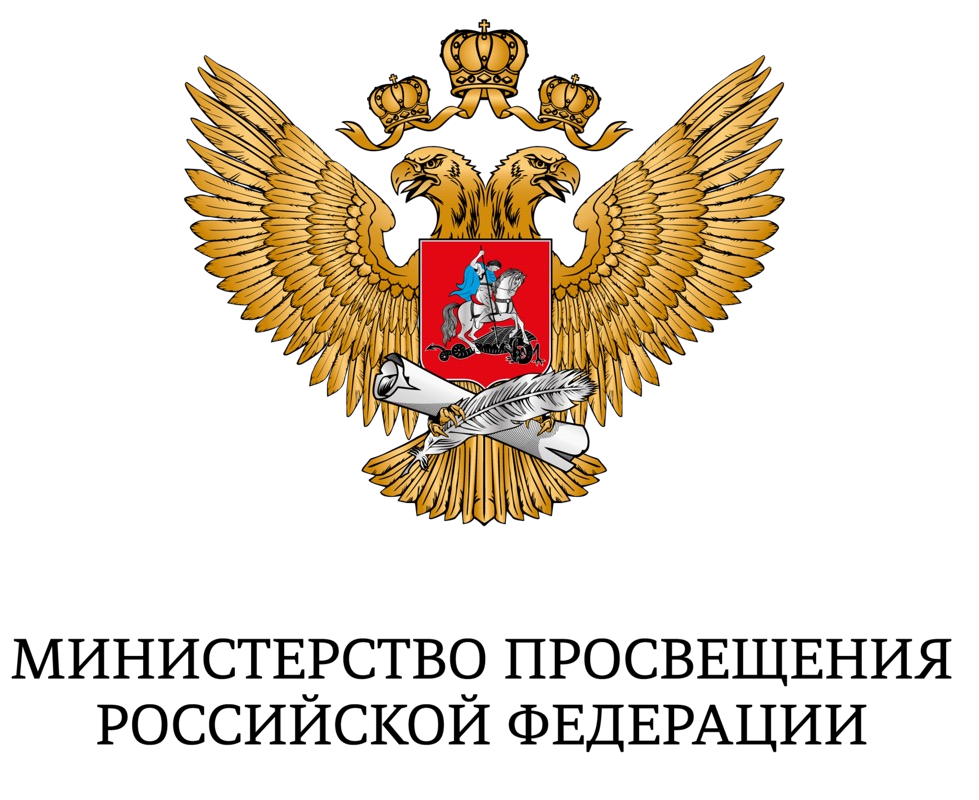 07
С ЧЕГО ВСЕ НАЧАЛОСЬ?
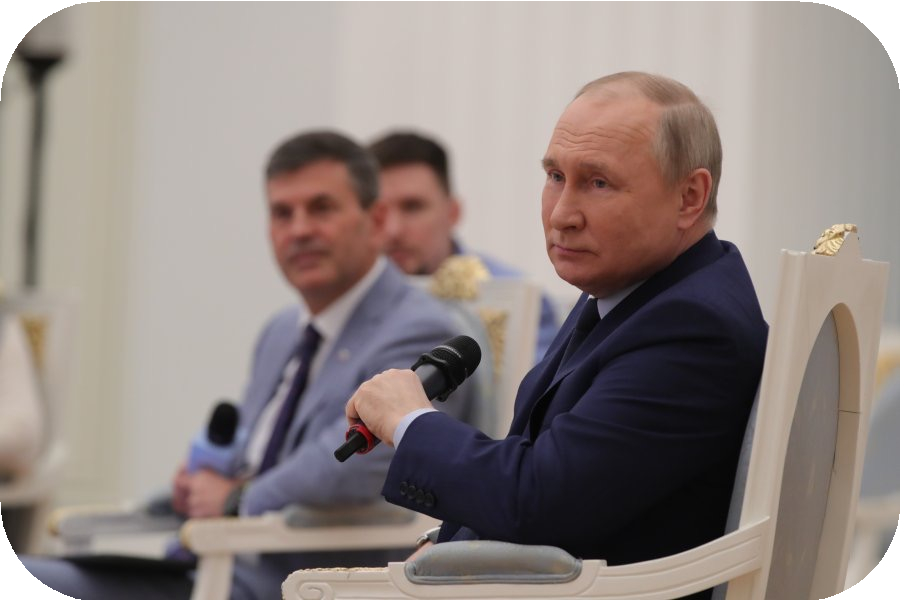 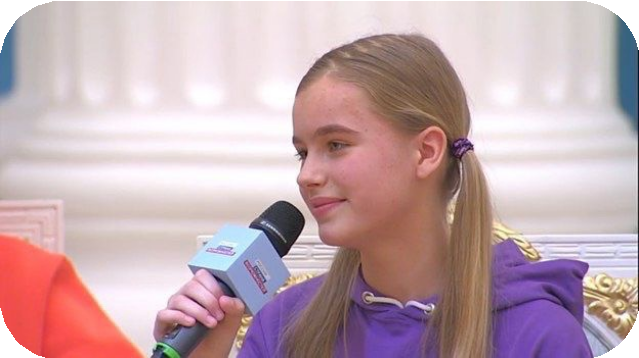 Участница конкурса «Большая Перемена» Диана Красовская обратилась к Президенту Российской Федерации с предложением о создании «общего детского движения» 20 апреля 2022 года на заседании Наблюдательного совета АНО «Россия – страна возможностей»
09
19 мая 2022 год внесение проекта Федерального закона № 126384-8
«О российском движении детей и молодежи «Большая перемена» в Государственную Думу Российской Федерации
9
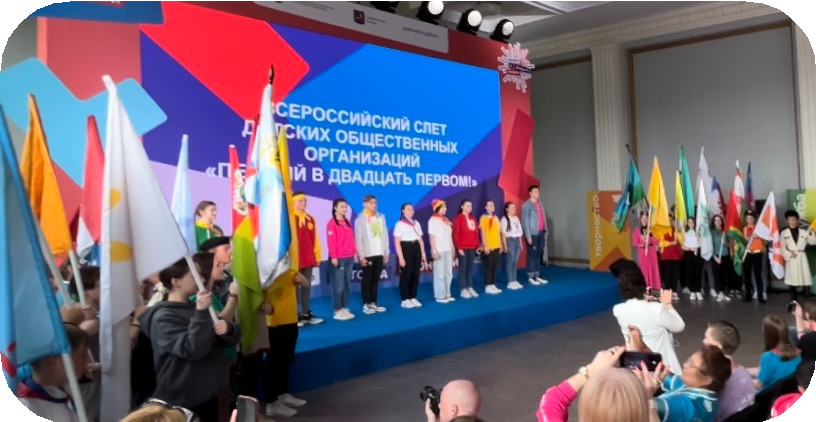 1 июня 2022 года состоялся Всероссийский Слет детских общественных организаций в павильоне
№ 55 на ВДНХ.
Участниками Слета стали активисты и руководители детских общественных организаций из 85 субъектов Российской Федерации.
Слет включал в себя:
научно-практическую конференцию;
диалоговую площадку с
родителями;
объединение традиций детского движения;
презентацию резолюций Слета и научно-практической
конференции.
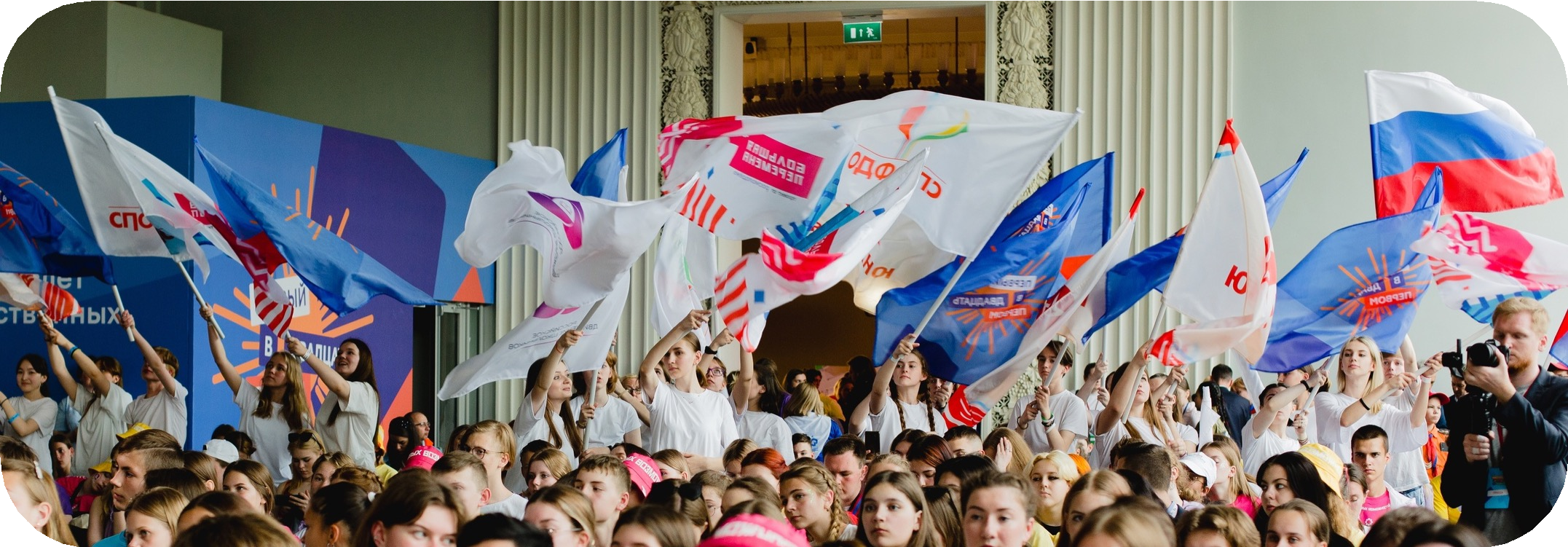 10
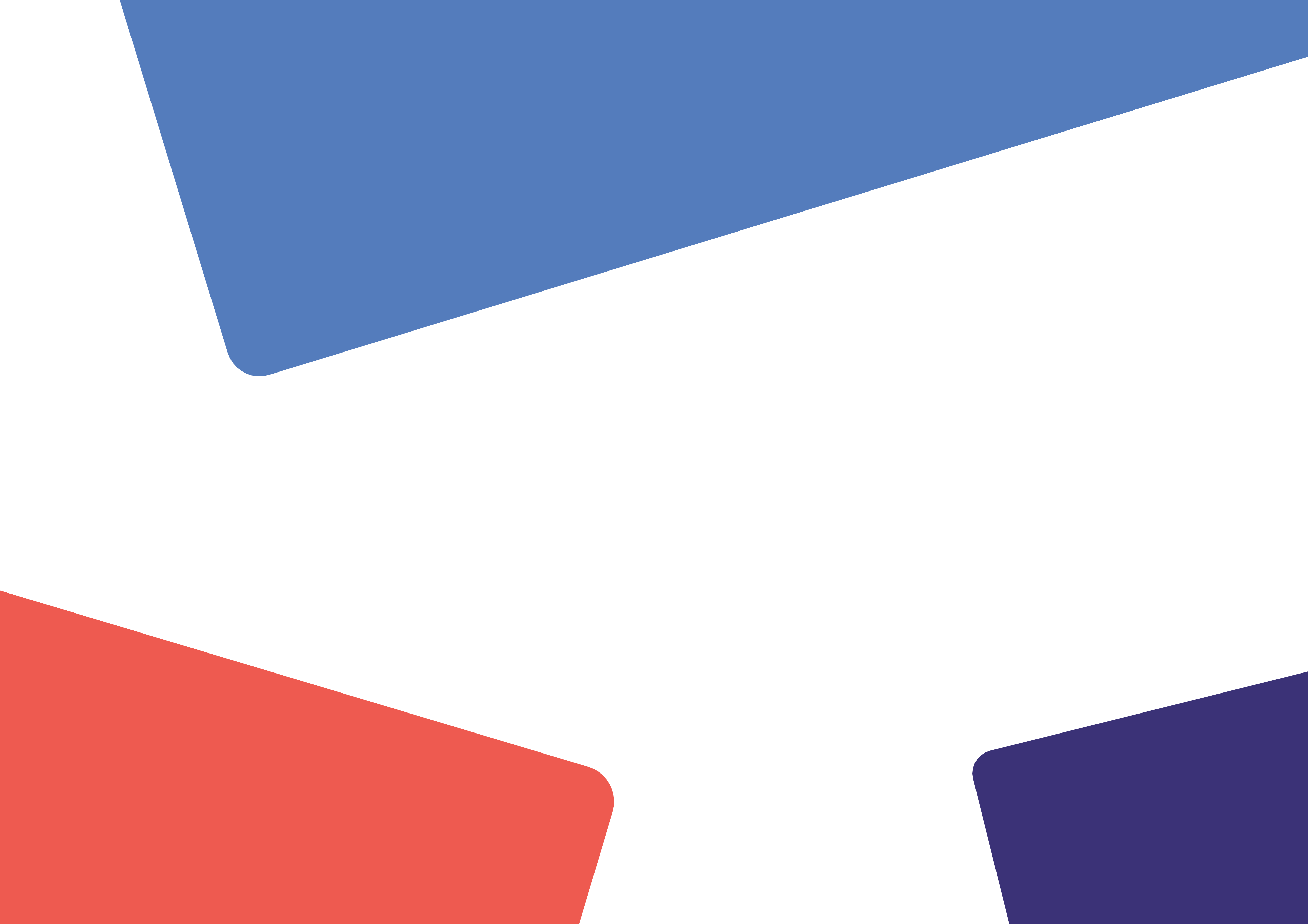 Всероссийский конкурс соавторов детского движения
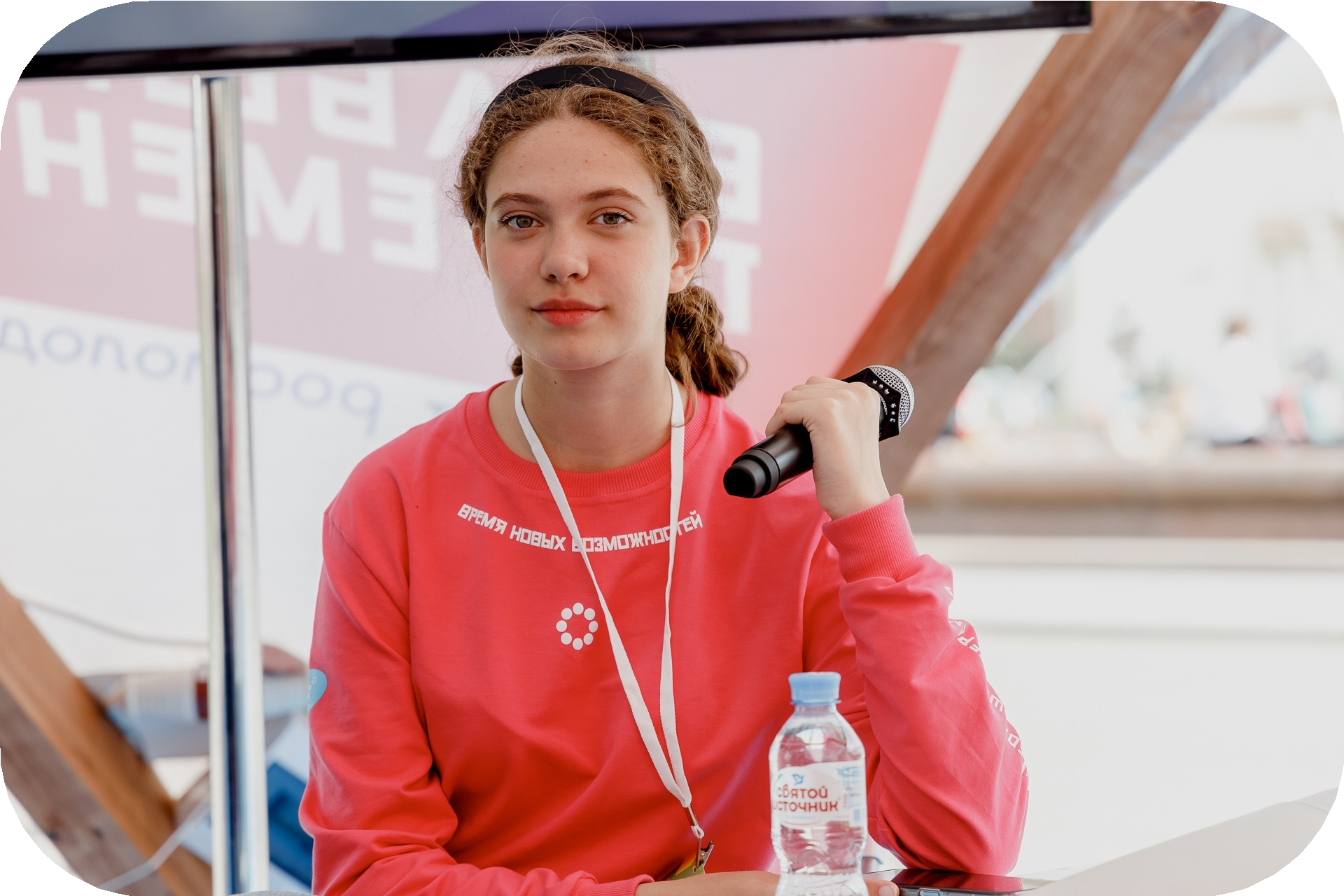 Авторами детского движения выступают сами дети. Номинации:
«Название движения»
«Клич (кричалка) детского движения»
«Атрибут детского движения»
«Игры детского движения»
«Традиции детского движения»
«Названия для возрастных ступеней движения»
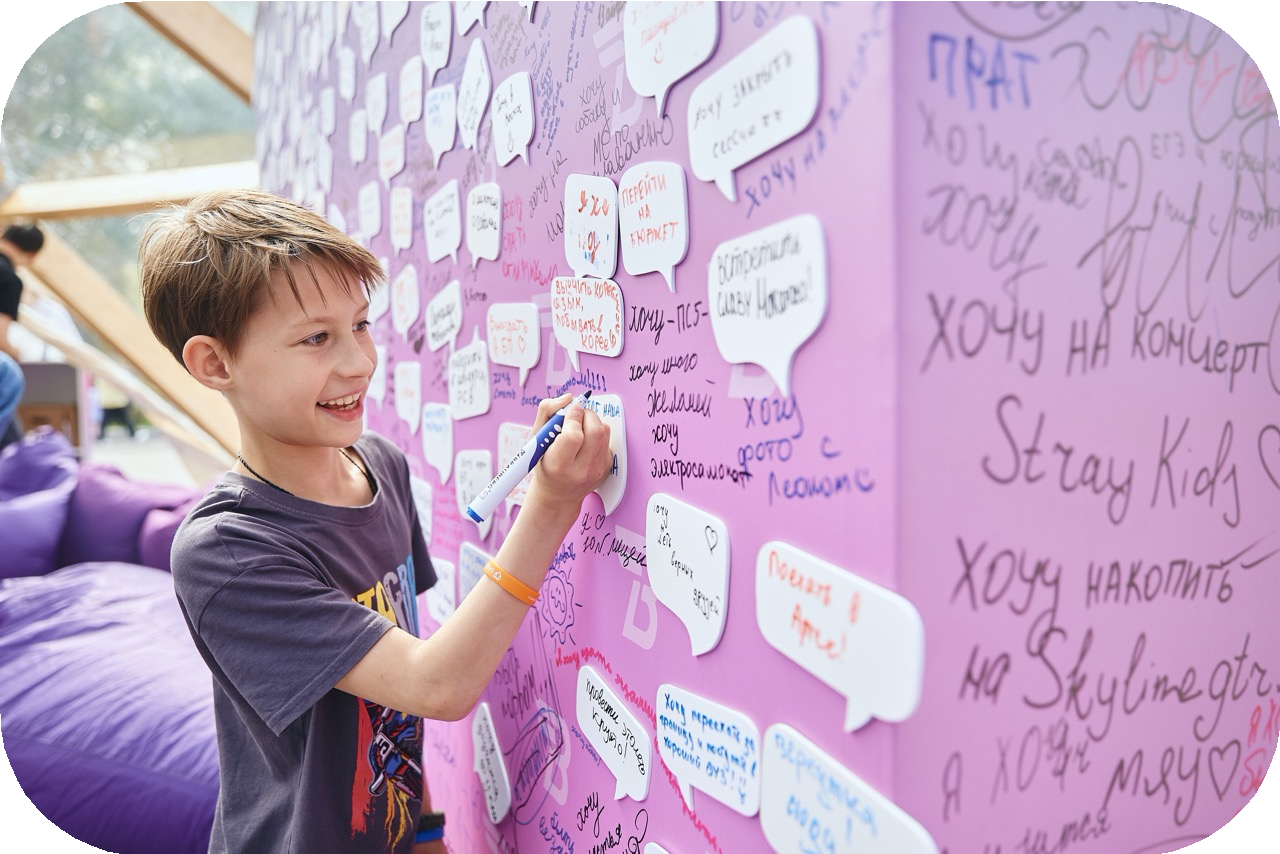 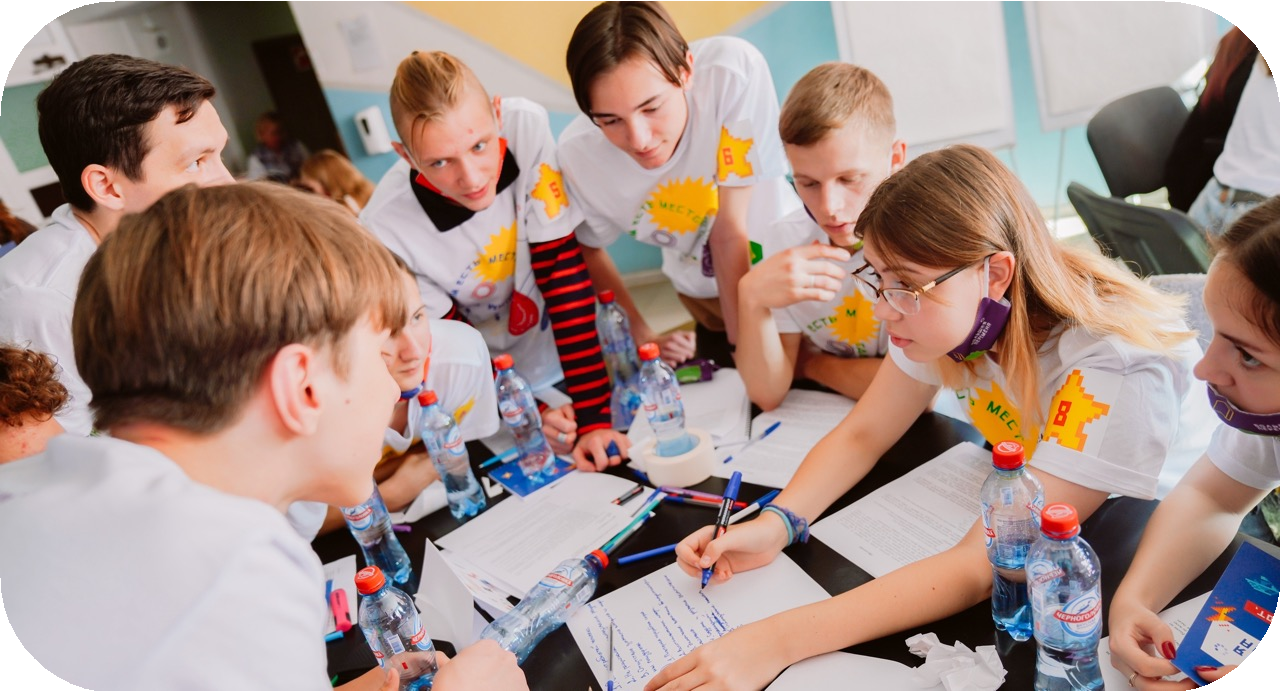 11
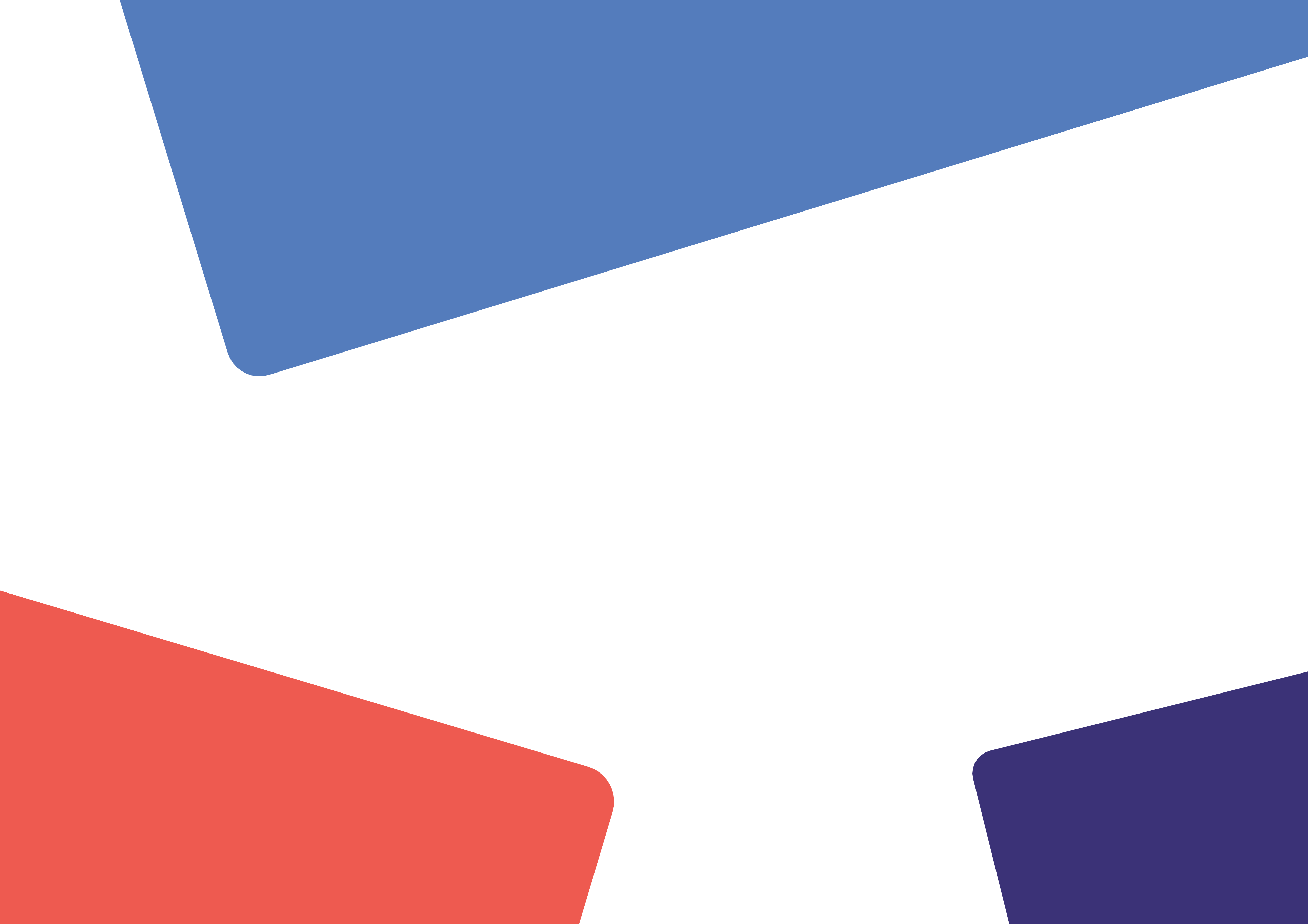 20 августа 2022 года в Центре знаний «Машук» состоялось заседание Координационного совета российского движения детей и молодежи
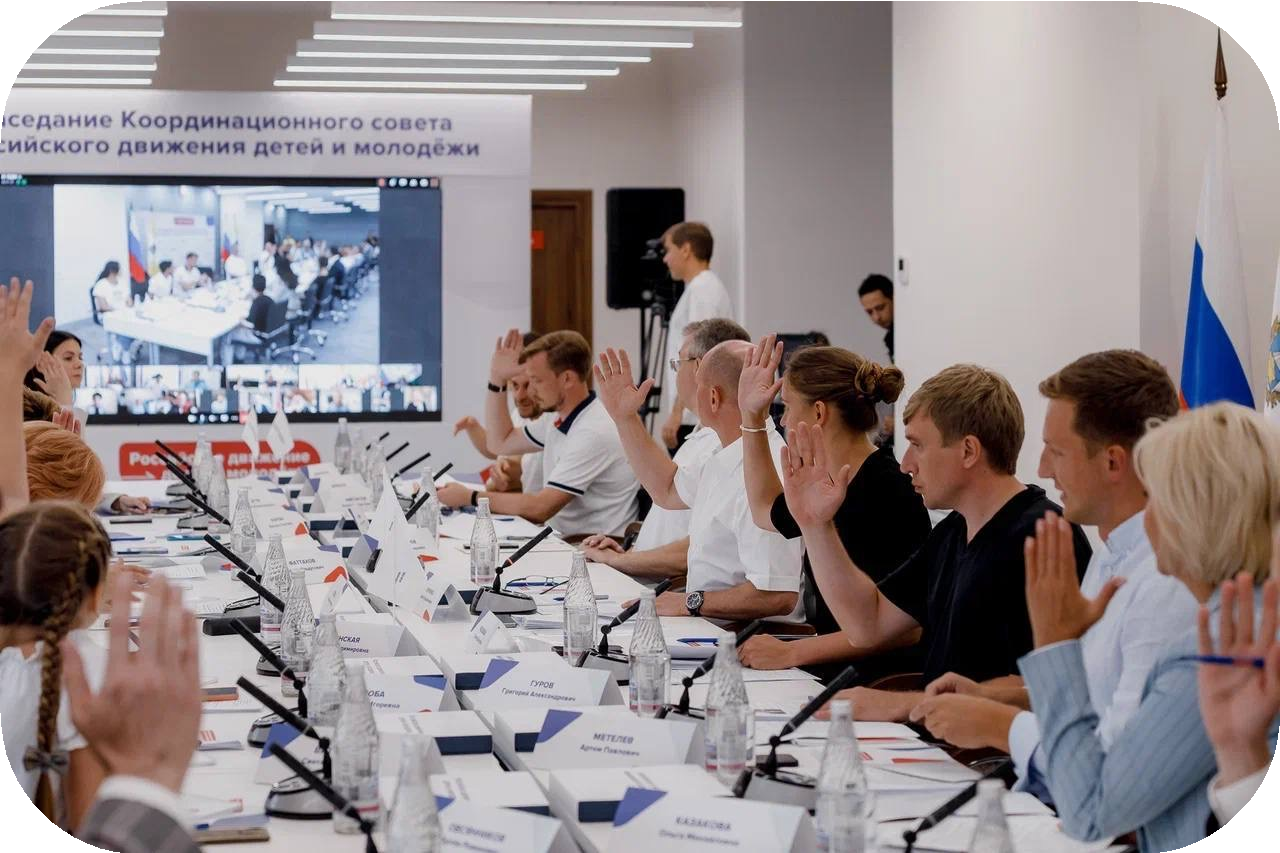 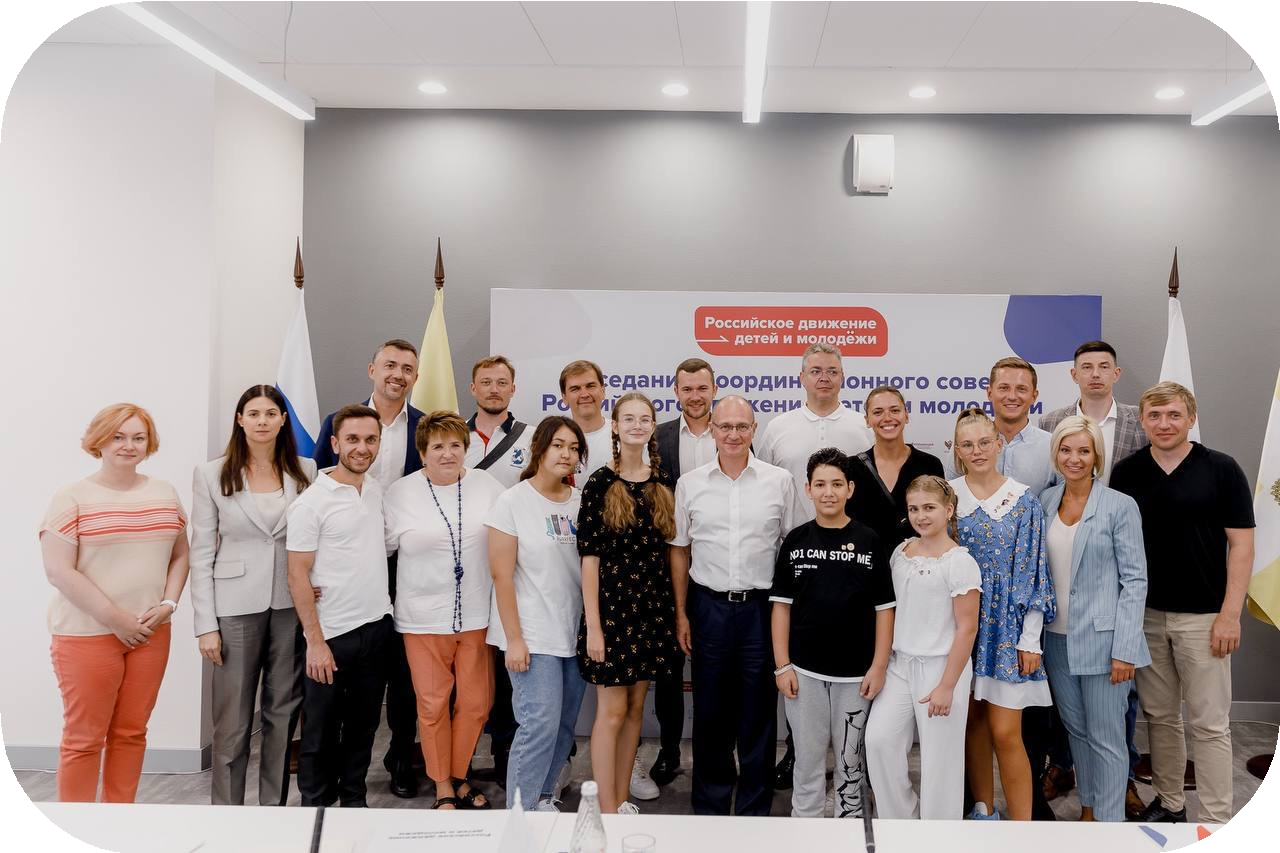 В рамках Заседания было принято решение о создании региональных отделений российского движения детей и молодежи во всех субъектах Российской Федерации
12
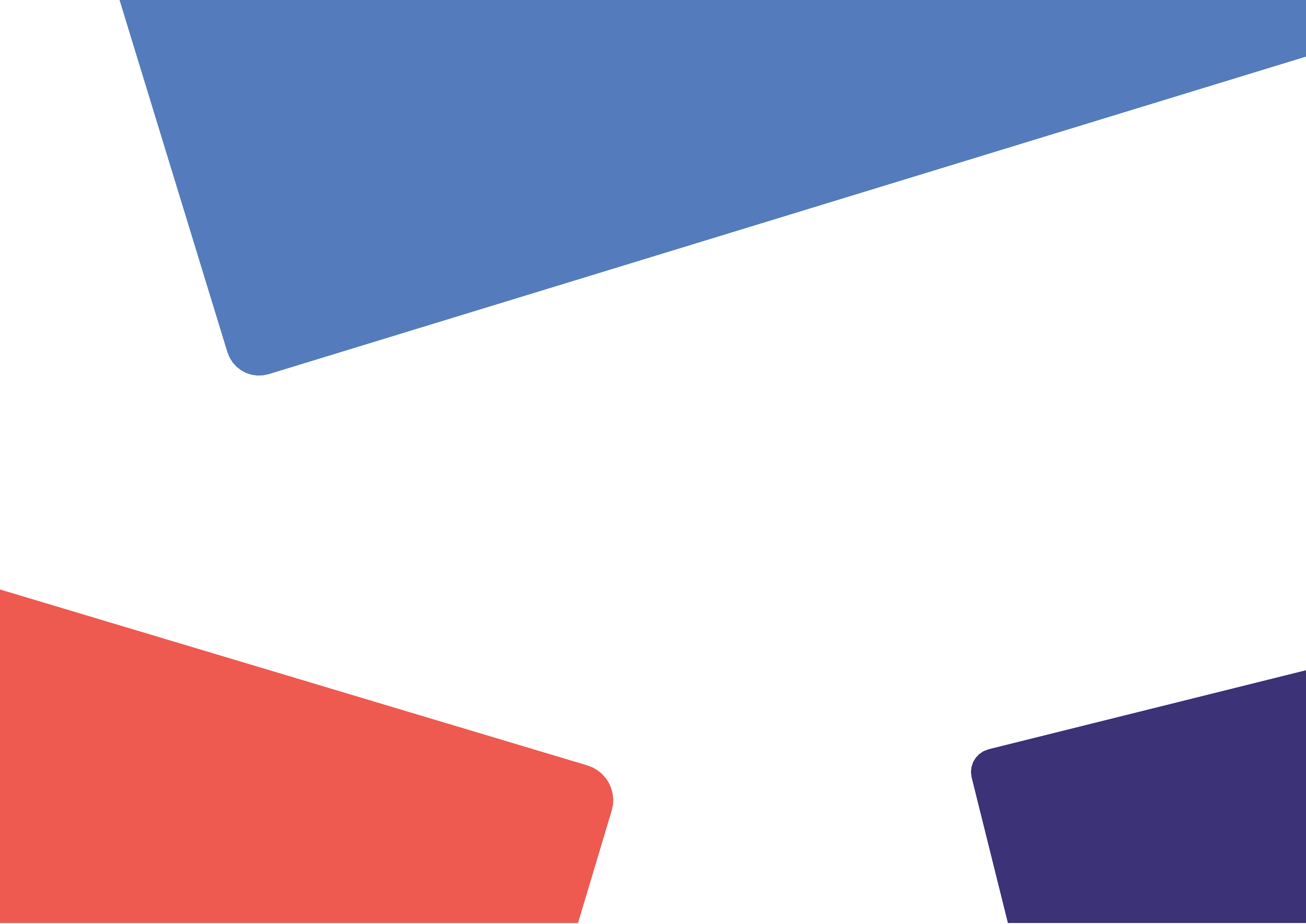 Учредители Движения
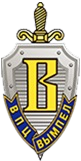 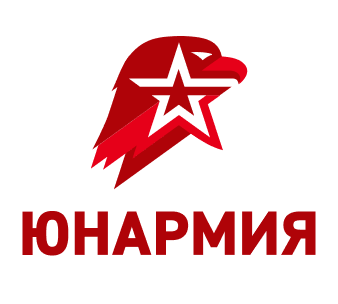 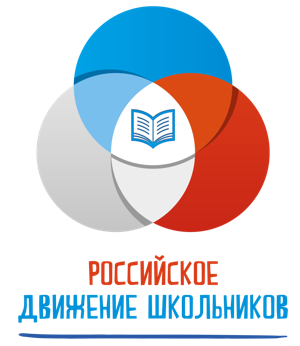 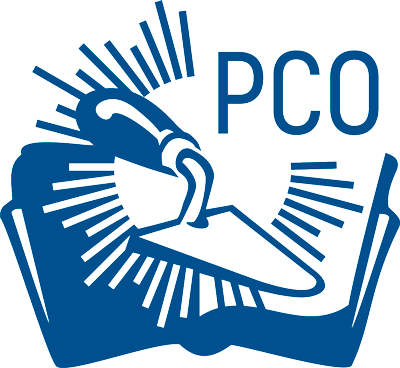 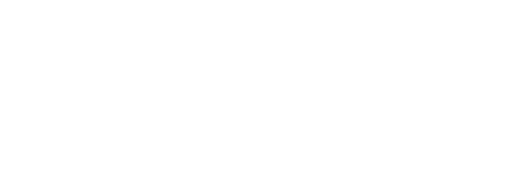 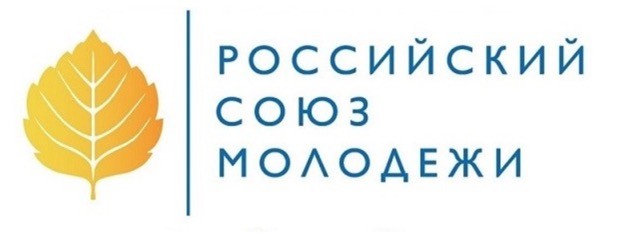 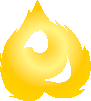 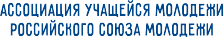 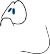 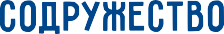 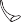 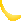 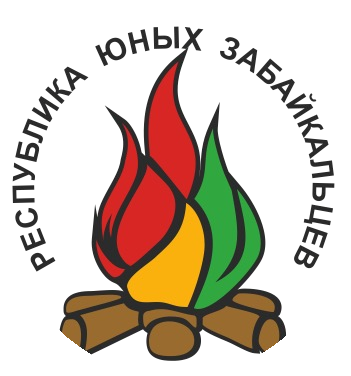 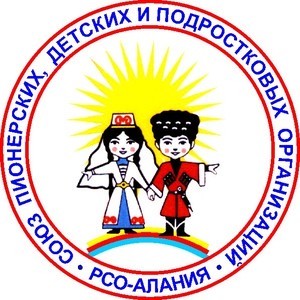 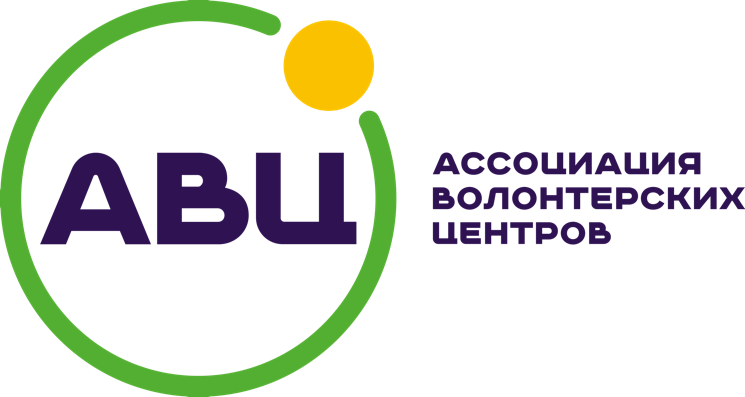 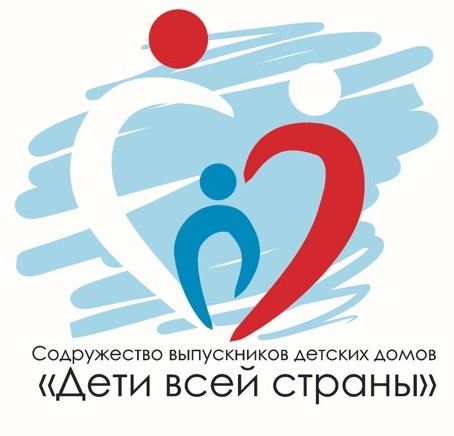 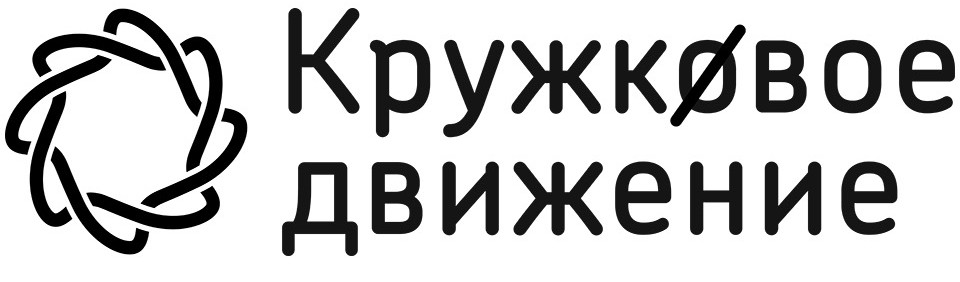 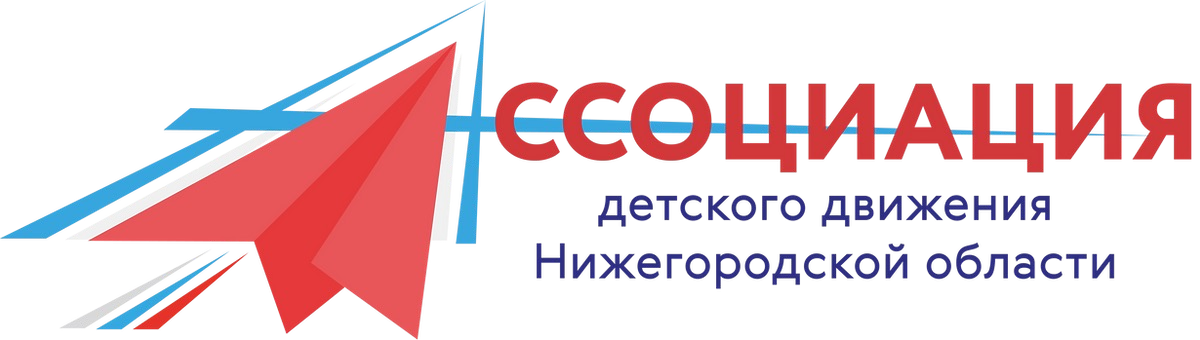 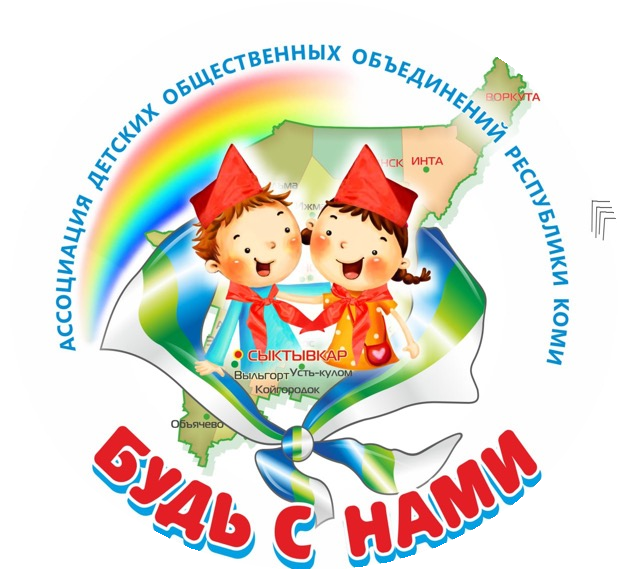 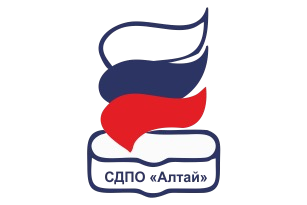 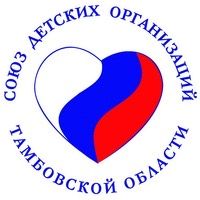 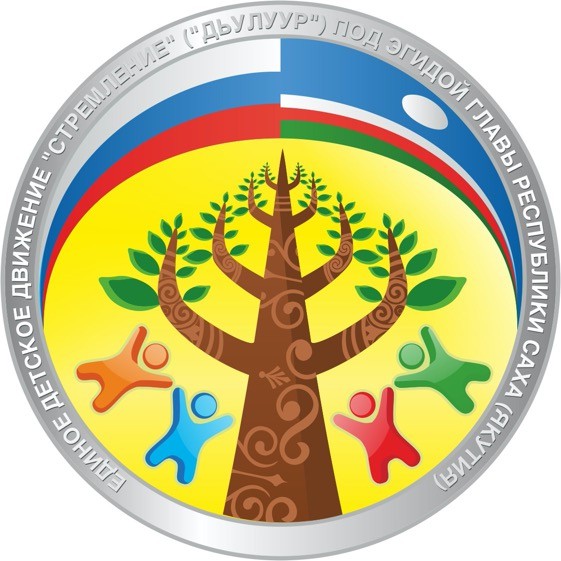 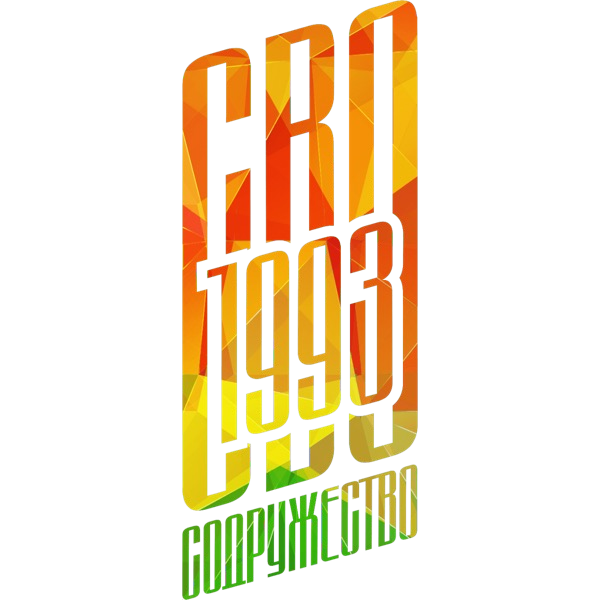 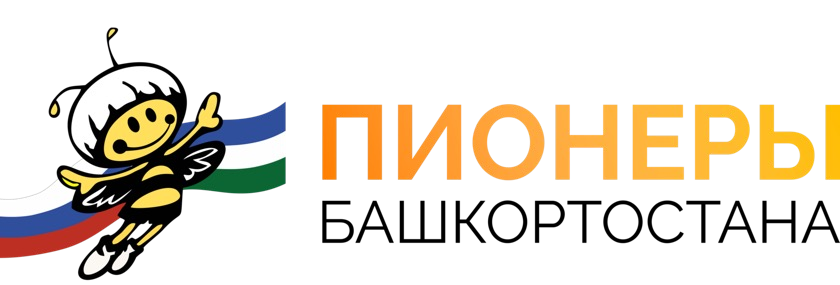 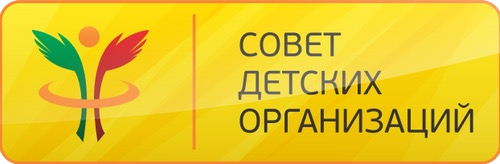 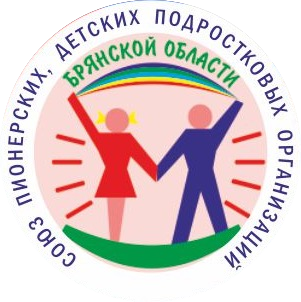 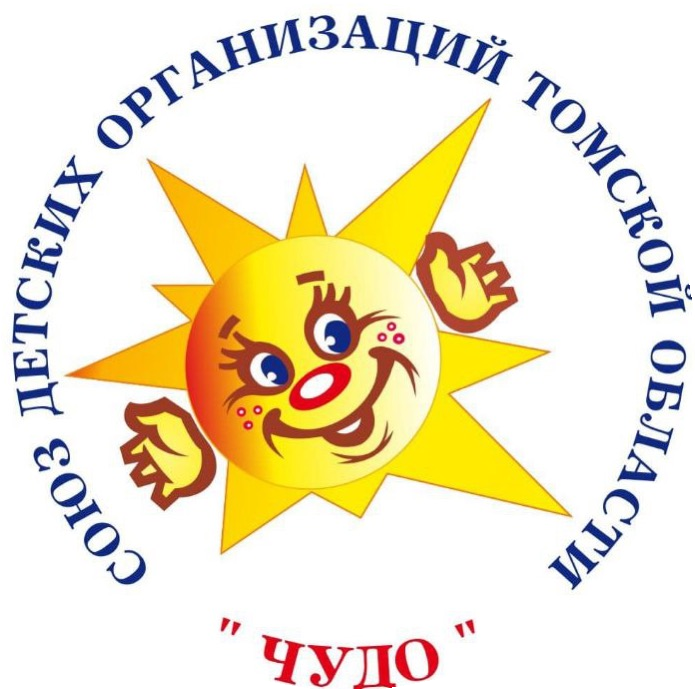 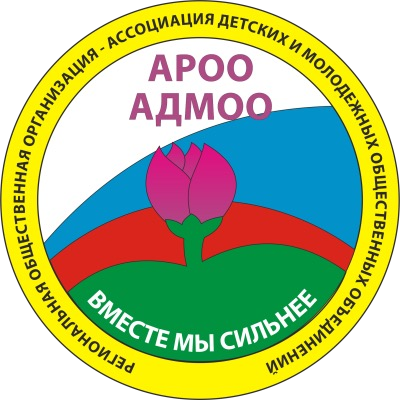 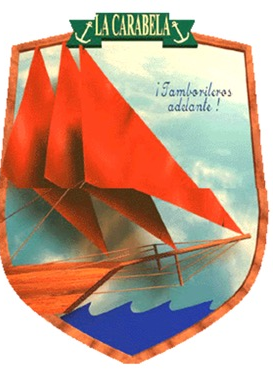 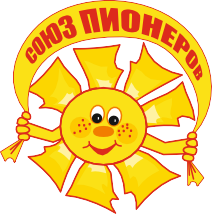 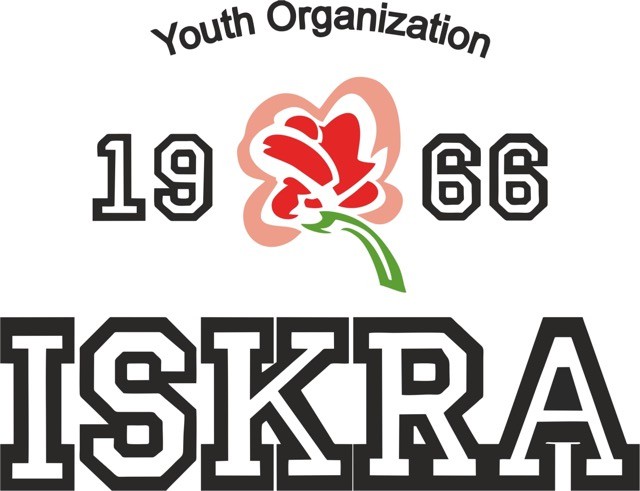 13
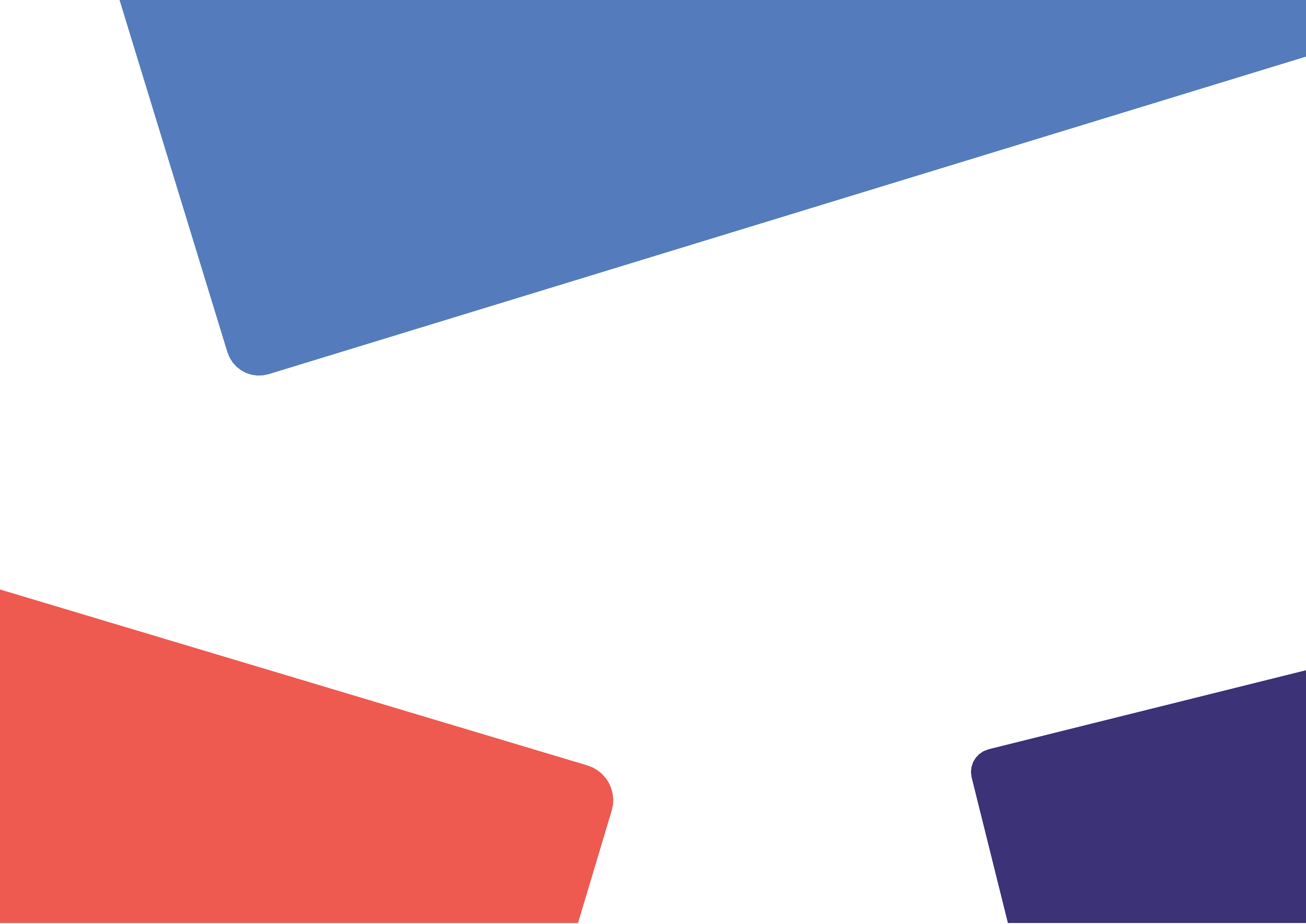 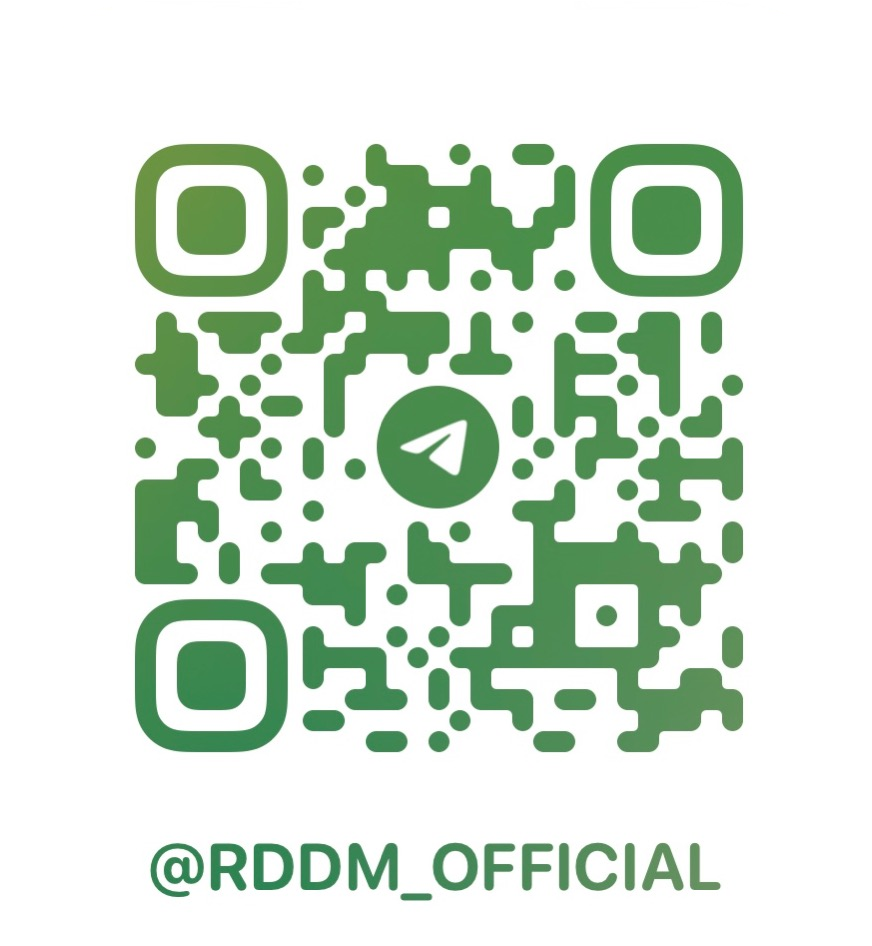 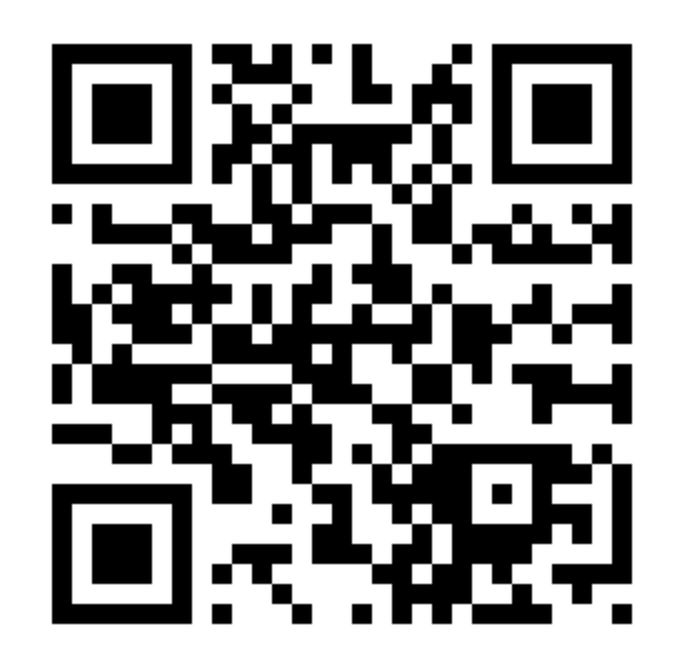 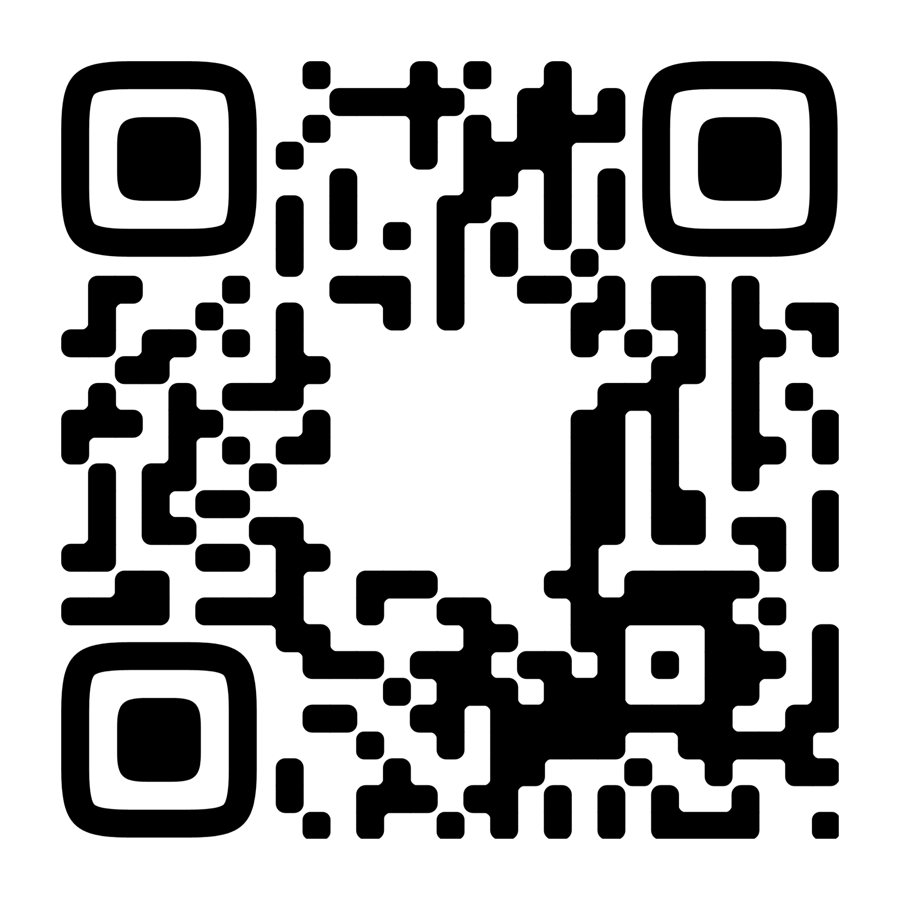 https://будьвдвижении.рф
https://t.me/rddm_official
https://vk.com/rddm_oﬃcial
Официальная эл. почта: rddm-22@yandex.ru